✓ Η ΠΑΡΟΥΣΙΑΣΗ ΠΟΥ ΘΑ ΑΚΟΛΟΥΘΗΣΕΙ ΘΑ ΜΑΓΝΗΤΟΣΚΟΠΕΙΤΑΙ. 

✓ ΟΙ ΕΡΩΤΗΣΕΙΣ ΠΟΥ ΘΑ ΥΠΟΒΑΛΛΟΝΤΑΙ ΜΕΣΩ CHAT, ΚΑΤΑ ΤΗ ΔΙΑΡΚΕΙΑ ΤΗΣ ΠΑΡΟΥΣΙΑΣΗΣ, ΔΕ ΘΑ ΦΑΙΝΟΝΤΑΙ ΣΤΗ ΜΑΓΝΗΤΟΣΚΟΠΗΣΗ. 

✓ ΟΙ ΕΡΩΤΗΣΕΙΣ ΠΟΥ ΘΑ ΥΠΟΒΑΛΛΟΝΤΑΙ ΠΡΟΦΟΡΙΚΑ, ΚΑΤΑ ΤΗ ΔΙΑΡΚΕΙΑ ΤΗΣ ΠΑΡΟΥΣΙΑΣΗΣ, ΘΑ ΦΑΙΝΟΝΤΑΙ ΣΤΗ ΜΑΓΝΗΤΟΣΚΟΠΗΣΗ. 

✓ ΘΑ ΔΟΘΕΙ ΕΥΛΟΓΟΣ ΧΡΟΝΟΣ ΓΙΑ ΥΠΟΒΟΛΗ ΕΡΩΤΗΣΕΩΝ, ΑΦΟΥ ΟΛΟΚΛΗΡΩΘΕΙ Η ΠΑΡΟΥΣΙΑΣΗ. Η ΕΝΟΤΗΤΑ ΕΡΩΤΗΣΕΩΝ-ΑΠΑΝΤΗΣΕΩΝ ΔΕ ΘΑ ΜΑΓΝΗΤΟΣΚΟΠΕΙΤΑΙ. 

✓ ΟΣΟΙ ΥΠΟΒΑΛΕΤΕ ΠΡΟΦΟΡΙΚΑ ΕΡΩΤΗΜΑΤΑ, ΚΑΤΑ ΤΗ ΔΙΑΡΚΕΙΑ ΤΗΣ ΠΑΡΟΥΣΙΑΣΗΣ ΚΑΙ ΟΧΙ ΜΕ ΤΟ ΠΕΡΑΣ ΤΗΣ, ΠΑΡΕΧΕΤΕ ΑΥΤΟΜΑΤΑ ΤΗ ΣΥΓΚΑΤΑΘΕΣΗ ΣΑΣ ΣΤΟ ΙΔΕΠ ΔΙΑ ΒΙΟΥ ΜΑΘΗΣΗΣ ΓΙΑ ΠΡΟΒΟΛΗ ΤΩΝ ΠΡΟΣΩΠΙΚΩΝ ΣΑΣ ΔΕΔΟΜΕΝΩΝ ΣΤΟ ΜΑΓΝΗΤΟΣΚΟΠΗΜΕΝΟ ΑΡΧΕΙΟ.
[Speaker Notes: ✓ Η ΠΑΡΟΥΣΙΑΣΗ ΠΟΥ ΘΑ ΑΚΟΛΟΥΘΗΣΕΙ ΘΑ ΜΑΓΝΗΤΟΣΚΟΠΕΙΤΑΙ. 

✓ ΟΙ ΕΡΩΤΗΣΕΙΣ ΠΟΥ ΘΑ ΥΠΟΒΑΛΛΟΝΤΑΙ ΜΕΣΩ CHAT, ΚΑΤΑ ΤΗ ΔΙΑΡΚΕΙΑ ΤΗΣ ΠΑΡΟΥΣΙΑΣΗΣ, ΔΕ ΘΑ ΦΑΙΝΟΝΤΑΙ ΣΤΗ ΜΑΓΝΗΤΟΣΚΟΠΗΣΗ. 

✓ ΟΙ ΕΡΩΤΗΣΕΙΣ ΠΟΥ ΘΑ ΥΠΟΒΑΛΛΟΝΤΑΙ ΠΡΟΦΟΡΙΚΑ, ΚΑΤΑ ΤΗ ΔΙΑΡΚΕΙΑ ΤΗΣ ΠΑΡΟΥΣΙΑΣΗΣ, ΘΑ ΦΑΙΝΟΝΤΑΙ ΣΤΗ ΜΑΓΝΗΤΟΣΚΟΠΗΣΗ. 

✓ ΘΑ ΔΟΘΕΙ ΕΥΛΟΓΟΣ ΧΡΟΝΟΣ ΓΙΑ ΥΠΟΒΟΛΗ ΕΡΩΤΗΣΕΩΝ, ΑΦΟΥ ΟΛΟΚΛΗΡΩΘΕΙ Η ΠΑΡΟΥΣΙΑΣΗ. Η ΕΝΟΤΗΤΑ ΕΡΩΤΗΣΕΩΝ-ΑΠΑΝΤΗΣΕΩΝ ΔΕ ΘΑ ΜΑΓΝΗΤΟΣΚΟΠΕΙΤΑΙ. 

✓ ΟΣΟΙ ΥΠΟΒΑΛΕΤΕ ΠΡΟΦΟΡΙΚΑ ΕΡΩΤΗΜΑΤΑ, ΚΑΤΑ ΤΗ ΔΙΑΡΚΕΙΑ ΤΗΣ ΠΑΡΟΥΣΙΑΣΗΣ ΚΑΙ ΟΧΙ ΜΕ ΤΟ ΠΕΡΑΣ ΤΗΣ, ΠΑΡΕΧΕΤΕ ΑΥΤΟΜΑΤΑ ΤΗ ΣΥΓΚΑΤΑΘΕΣΗ ΣΑΣ ΣΤΟ ΙΔΕΠ ΔΙΑ ΒΙΟΥ ΜΑΘΗΣΗΣ ΓΙΑ ΠΡΟΒΟΛΗ ΤΩΝ ΠΡΟΣΩΠΙΚΩΝ ΣΑΣ ΔΕΔΟΜΕΝΩΝ ΣΤΟ ΜΑΓΝΗΤΟΣΚΟΠΗΜΕΝΟ ΑΡΧΕΙΟ.]
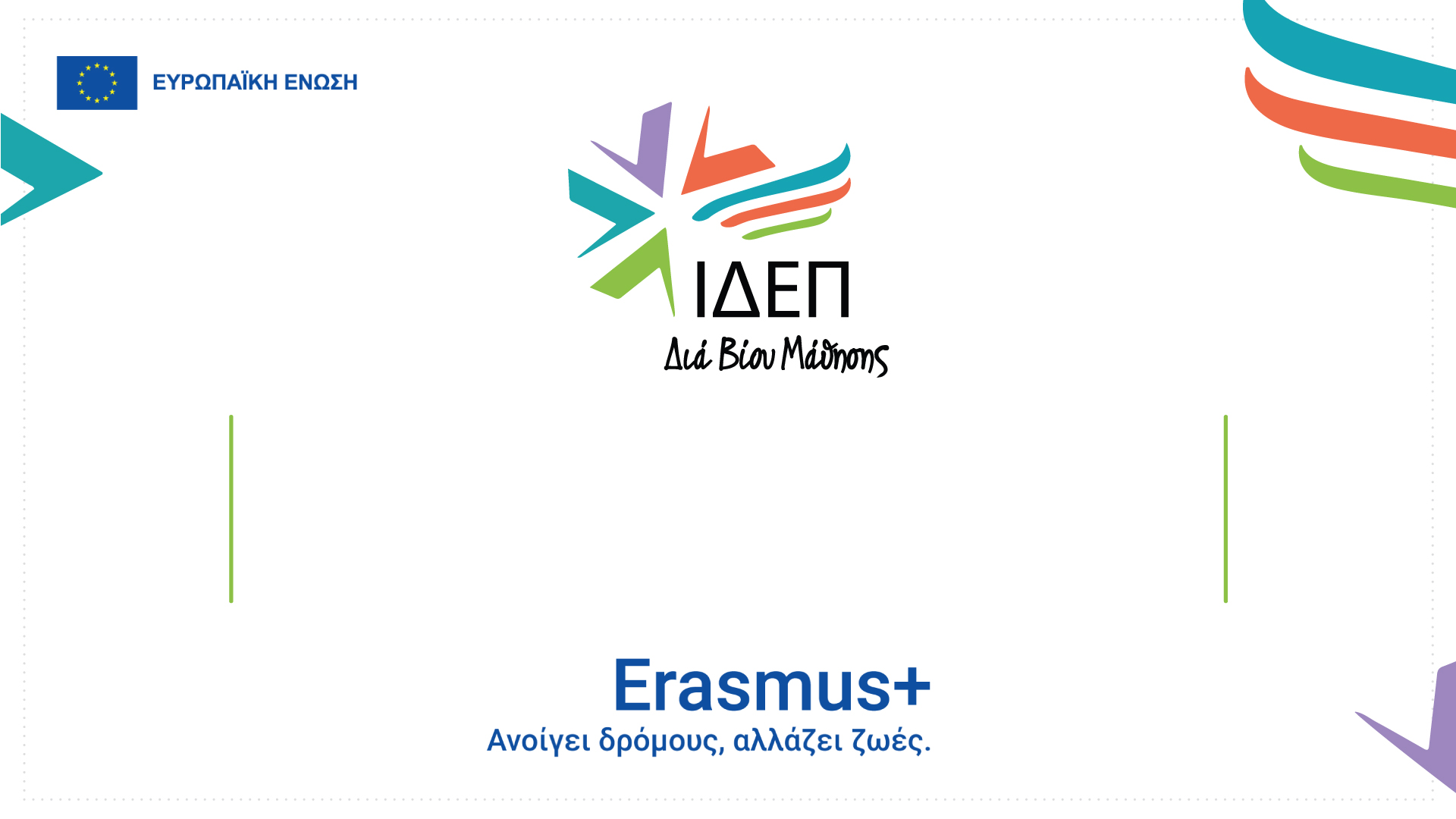 Βασική Δράση 1 
Τομέας Αθλητισμού ΚΑ182
Ημερίδα Πληροφόρησης | Info Day 2025
05.12.2024
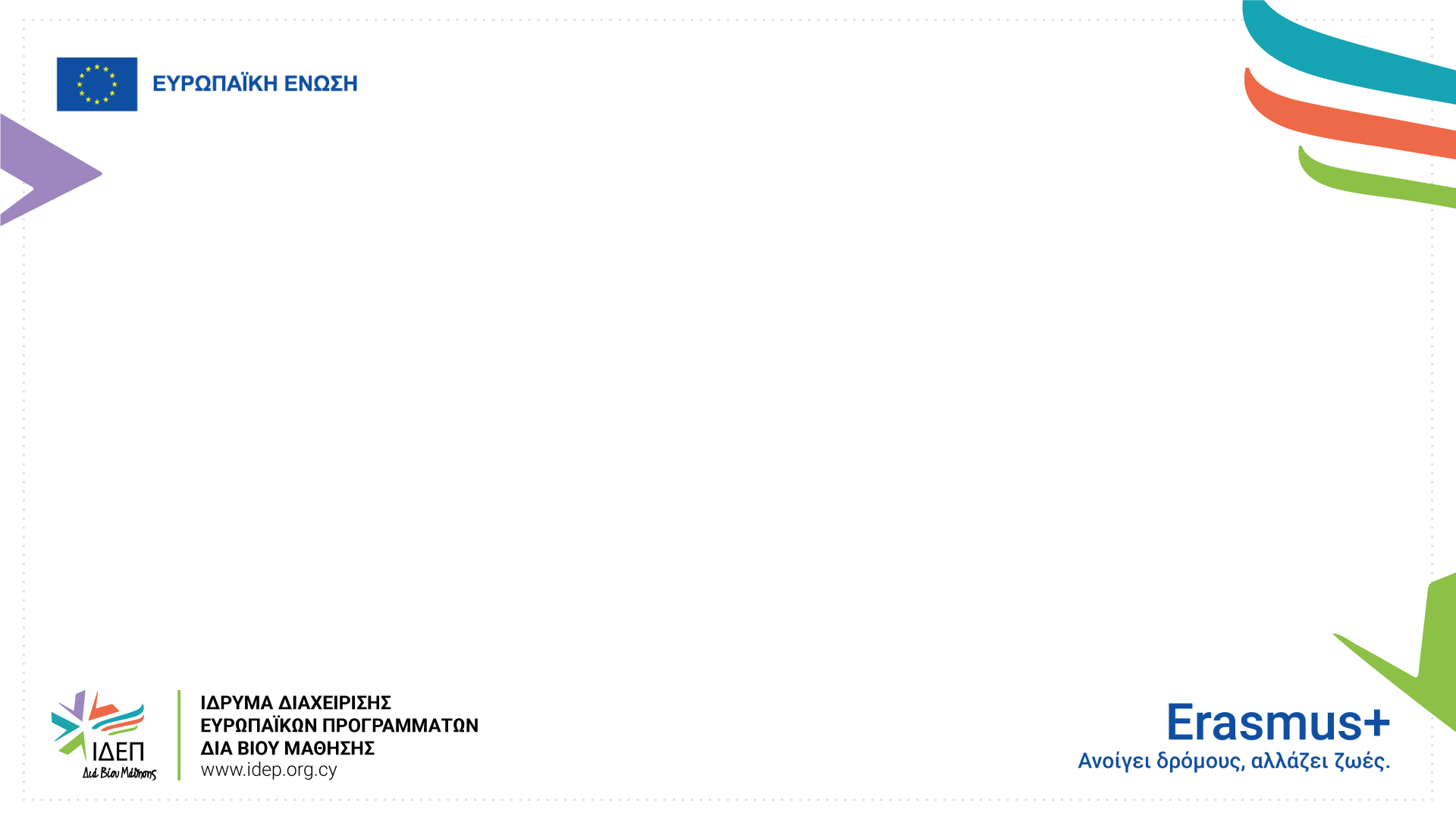 Tί είναι το Erasmus+
Πρόγραμμα της Ευρωπαϊκής Επιτροπής που αφορά τους τομείς: Εκπαίδευσης, Κατάρτισης, Νεολαίας, Αθλητισμού 
Συμβάλει στη βιώσιμη ανάπτυξη, δημιουργία ποιοτικών θέσεων εργασίας, κοινωνική συνοχή, καινοτομία, την ενίσχυση της ευρωπαϊκής ταυτότητας και την ενεργό συμμετοχή στα κοινά και στις δημοκρατικές διαδικασίες.
[Speaker Notes: Το Ε+ είναι Πρόγραμμα της Ευρωπαϊκής Επιτροπής που δίνει ευκαιρίες ανάπτυξης σε άτομα και οργανισμούς που συμμετέχουν στην εκπαίδευση, κατάρτιση, νεολαία και αθλητισμό με απώτερο στόχο να συμβάλει στη βιώσιμη ανάπτυξη, δημιουργία ποιοτικών θέσεων εργασίας, κοινωνική συνοχή, καινοτομία, την ενίσχυση της ευρωπαϊκής ταυτότητας και την ενεργό συμμετοχή στα κοινά και στις δημοκρατικές διαδικασίες.]
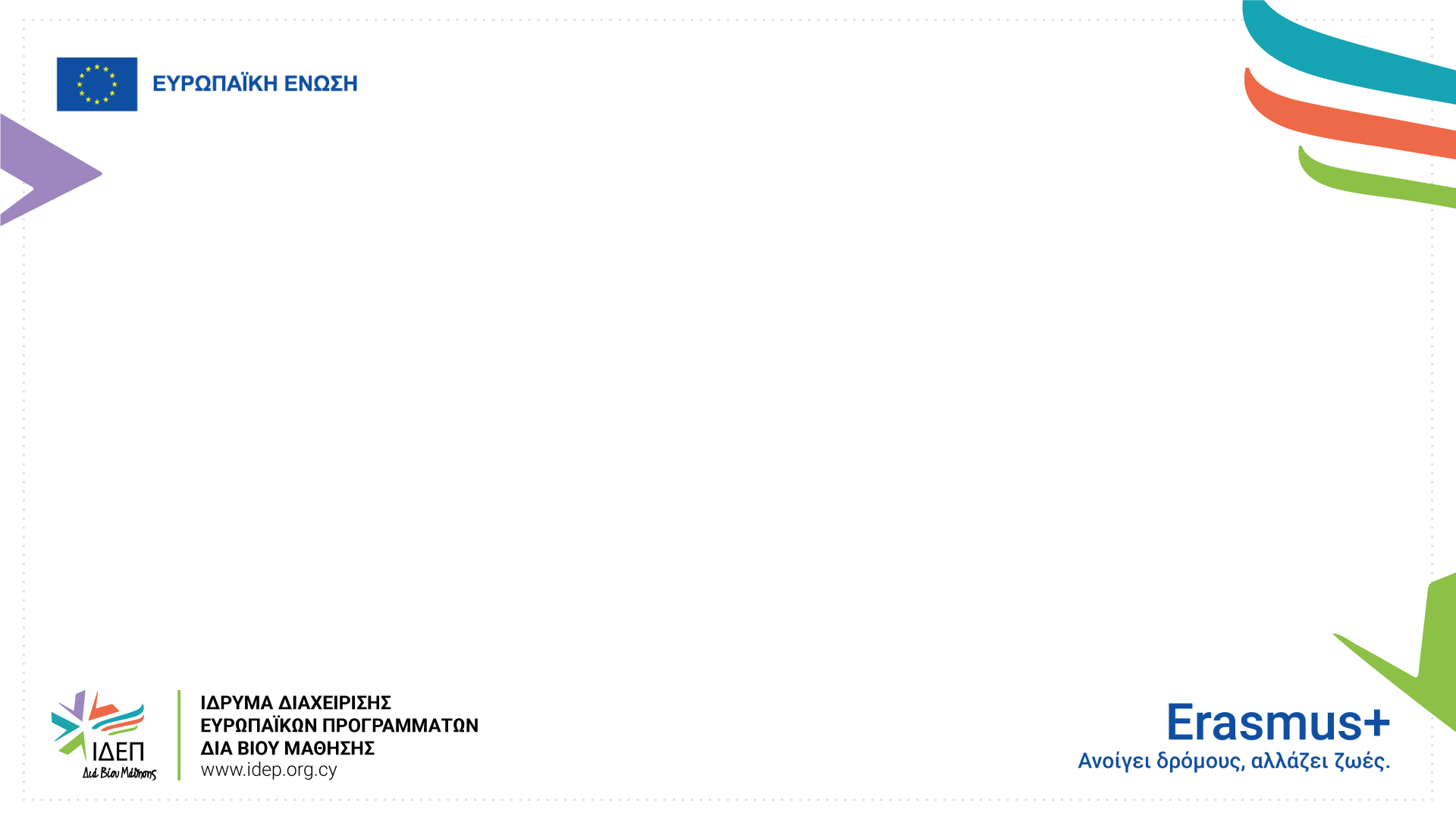 Δομή Προγράμματος
Βασική Δράση 2
Συνεργασία μεταξύ Οργανισμών 
Συμπράξεις Συνεργασίας και Συμπράξεις Μικρής Κλίμακας
Συμπράξεις για Αριστεία
Συμπράξεις Καινοτομίας
Ανάπτυξη ικανοτήτων
Ευρωπαϊκές Αθλητικές Διοργανώσεις Μη Κερδοσκοπικού Χαρακτήρα
Βασική Δράση 3
Στήριξη της Χάραξης Πολιτικής και της Συνεργασίας
Ευρωπαϊκή Νεολαία Μαζί
Διακρατικές Δραστηριότητες Συνεργασίας (TCAs)
Δράσεις Jean Monnet
Jean Monnet στον τομέα της ανώτατης / τριτοβάθμιας εκπαίδευσης
Jean Monnet σε άλλους τομείς εκπαίδευσης και κατάρτισης
Βασική Δράση 1
Μαθησιακή κινητικότητα ατόμων στους τομείς της Εκπαίδευσης, Κατάρτισης, Νεολαίας και Αθλητισμού
Δραστηριότητες Συμμετοχής Νέων
Discover EU – Δράση Ένταξης
Εικονικές Ανταλλαγές στην τριτοβάθμια εκπαίδευση και τη νεολαία
[Speaker Notes: Το Ε+ χωρίζεται σε 4 βασικές δράσεις.
Τα σχέδια κινητικότητας που θα μας απασχολήσουν σήμερα είναι κάτω από τη ΒΔ1. Θα μιλήσουμε δηλαδή για τα σχέδια μαθησιακής κινητικότητας στον τομέα του αθλητισμού.
Με τον όρο κινητικότητα εννοούμε μια μαθησιακή, μια εκπαιδευτική δραστηριότητα η οποία περιλαμβάνει μετακίνηση από μια χώρα στην άλλη. 
Κάτω από τη ΒΔ2 παρέχεται στήριξη για έργα συνεργασίας.
Η ΒΔ3 αφορά χάραξη πολιτικής και συνεργασίας
Και τέλος οι δράσεις Jean Monnet που κυρίως προωθούν γνώση σχετικά με θέματα της Ευρωπαϊκής Ένωσης. 
Κάτω από αυτές τις 4 δράσεις εμπίπτουν τα διάφορα σχέδια που βλέπετε. 
Κάποια σχέδια είναι κεντρικά, δηλαδή τα διαχειρίζεται η Ε.Ε. και κάποια είναι αποκεντρωμένα, δηλαδή τα διαχειρίζονται οι διάφορες εθνικές υπηρεσίες όπως είναι το ΙΔΕΠ Διά βίου Μάθησης για την Κύπρο. 
Τα σχέδια για τα οποία θα μιλήσουμε σήμερα είναι αποκεντρωμένα.]
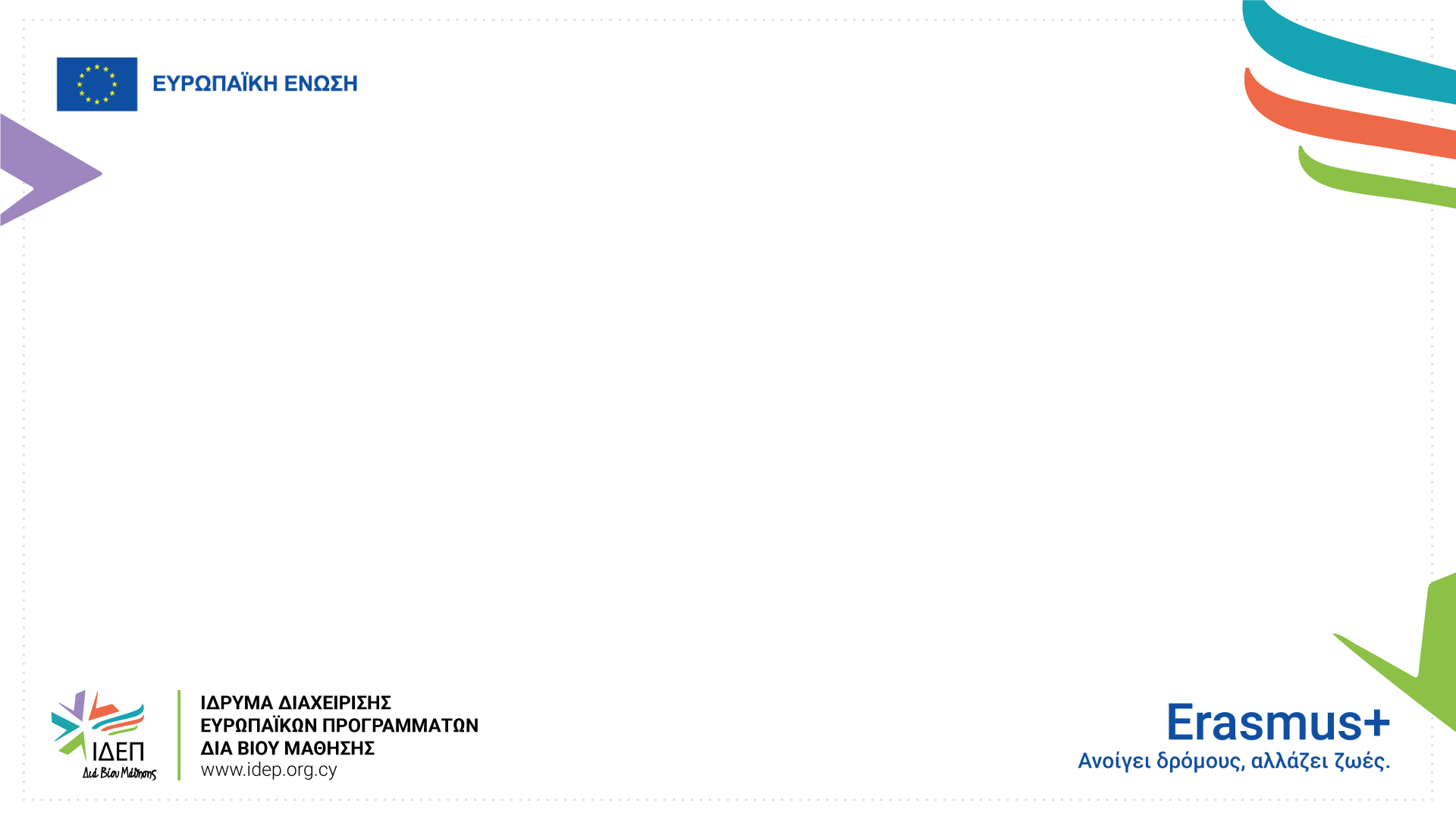 Οριζόντιες Προτεραιότητες
Ψηφιακός Μετασχηματισμός
Ένταξη και Πολυμορφία
Περιβάλλον και καταπολέμηση της κλιματικής αλλαγής
Συμμετοχή στη Δημοκρατική Ζωή
[Speaker Notes: Το πρόγραμμα έχει 4 οριζόντιες προτεραιότητες οι οποίες αφορούν όλες τις δράσεις. 
 Δηλαδή οι οργανισμοί που παίρνουν χρηματοδότηση, θα πρέπει να συνεισφέρουν ιδανικά σε όλους αυτούς τους τομείς, ενσωματώνοντας πρακτικές στον σχεδιασμό και στην υλοποίηση των έργων τους: 

ΈΝΤΑΞΗ ΚΑΙ ΠΟΛΥΜΟΡΦΙΑ
αναμένεται ότι οι δικαιούχοι θα σχεδιάσουν δραστηριότητες προσβάσιμες σε όλους, χωρίς αποκλεισμούς, λαμβάνοντας υπόψη και την κατηγορία συμμετεχόντων με λιγότερες ευκαιρίες, για την οποία πρέπει να δημιουργηθούν οι κατάλληλες προϋποθέσεις για να διευκολυνθεί η συμμετοχή τους. 
ΠΕΡΙΒΑΛΛΟΝ ΚΑΙ ΚΑΤΑΠΟΛΕΜΗΣΗ ΤΗΣ ΚΛΙΜΑΤΙΚΗΣ ΑΛΛΑΓΗΣ
Αναμένεται η ενσωμάτωση πράσινων και καινοτόμων πρακτικών στον σχεδιασμό των δραστηριοτήτων ώστε να είναι πιο φιλικές προς το περιβάλλον και έτσι να ενθαρρύνεται επίσης η συζήτηση, ευαισθητοποίηση και ενημέρωση για περιβαλλοντικά ζητήματα. 
ΨΗΦΙΑΚΟΣ ΜΕΤΑΣΧΗΜΑΤΙΣΜΟΣ
Αξιοποίηση ψηφιακών τεχνολογιών για τη συνεργασία μεταξύ των συμμετεχόντων αλλά και κατά τη διαδικασία μάθησης, με απώτερο στόχο την ανάπτυξη των ψηφιακών δεξιοτήτων και ικανοτήτων των συμμετεχόντων. 
ΣΥΜΜΕΤΟΧΗ ΣΤΟΝ ΔΗΜΟΚΡΑΤΙΚΟ ΒΙΟ, ΚΟΙΝΕΣ ΑΞΙΕΣ ΚΑΙ ΣΥΜΜΕΤΟΧΗ ΠΟΛΙΤΩΝ ΣΤΑ ΚΟΙΝΑ
Ο σχεδιασμός των δραστηριοτήτων θα πρέπει να προωθεί την ανάπτυξη κοινωνικών και διαπολιτισμικών ικανοτήτων, της κριτικής σκέψης και να δίνει ευκαιρίες κοινωνικής συμμετοχής μέσω της μάθησης. Ιδιαίτερη έμφαση δίνεται στην κατανόηση των κοινών ευρωπαϊκών αξιών. 

Θα βρείτε περισσότερες πληροφορίες σχετικά με την κάθε προτεραιότητα και στον Οδηγό του προγράμματος.]
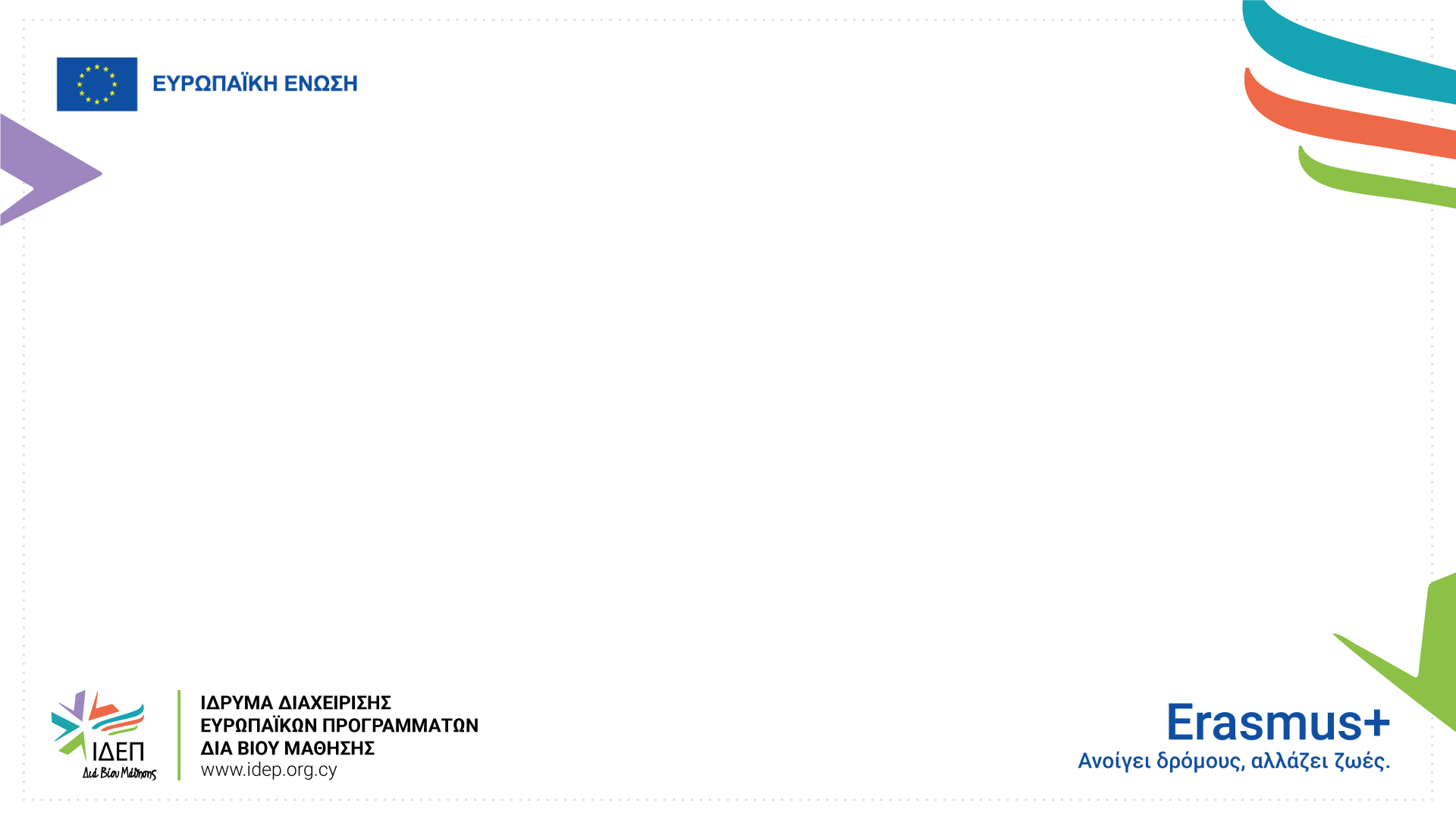 Κατανομή Κονδυλίων 2025 για δικαιούχους στην Κύπρο – Αποκεντρωμένες Δράσεις
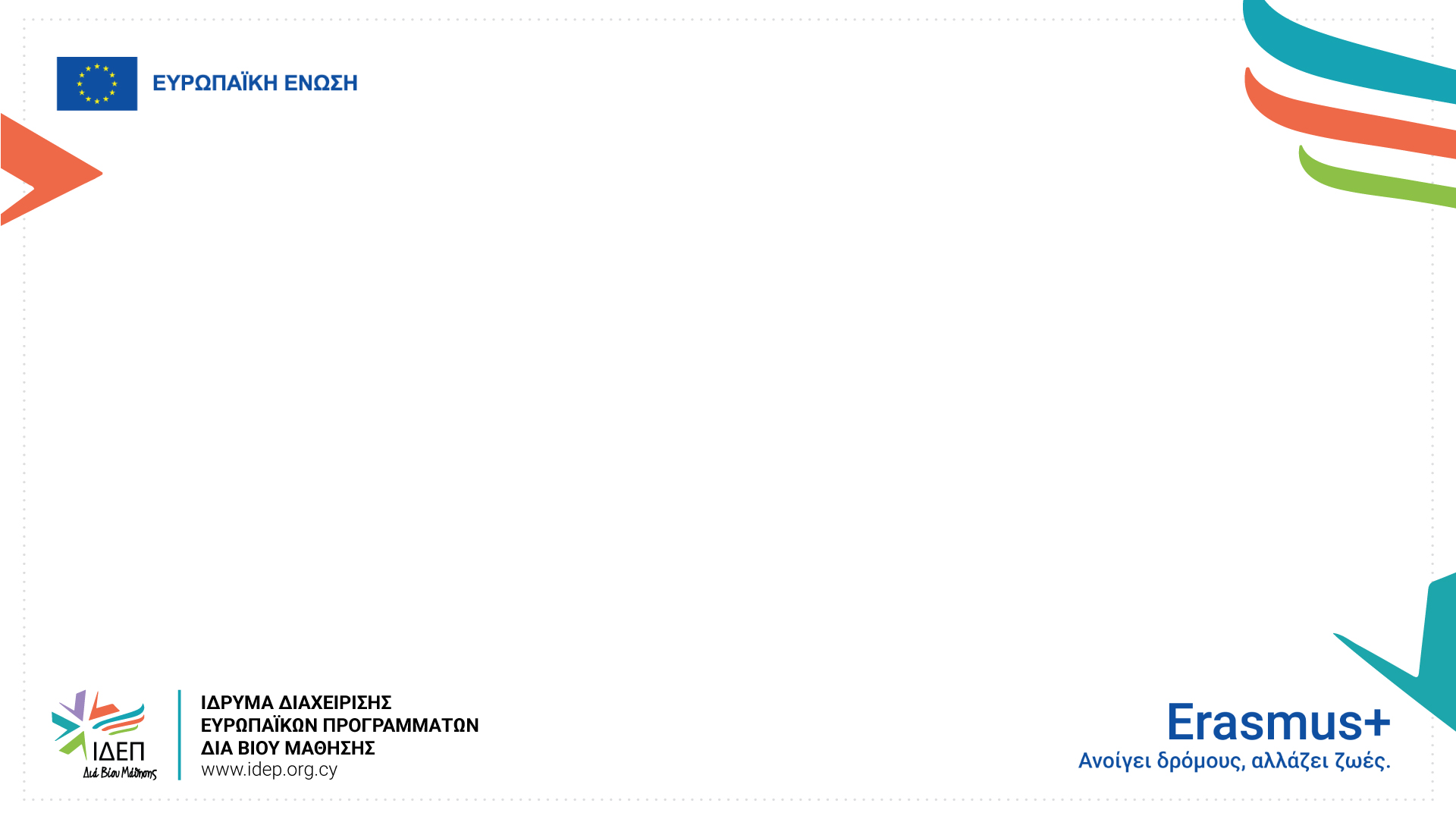 Βασική Δράση 1: Τομέας Αθλητισμού
ΚΙΝΗΤΙΚΟΤΗΤΑ ΠΡΟΣΩΠΙΚΟΥ ΣΤΟΝ ΤΟΜΕΑ ΤΟΥ ΑΘΛΗΤΙΣΜΟΥ
Ο γενικός στόχος της δράσης αυτής είναι να δοθεί η ευκαιρία στο προσωπικό των αθλητικών οργανώσεων, κυρίως στον τομέα του μαζικού αθλητισμού, να βελτιώσει τις ικανότητες, τα επαγγελματικά προσόντα του και να αποκτήσει νέες δεξιότητες μέσω της μαθησιακής κινητικότητας, διανύοντας ένα χρονικό διάστημα στο εξωτερικό, και με τον τρόπο αυτόν να συμβάλει στη δημιουργία ικανοτήτων και στην ανάπτυξη αθλητικών οργανώσεων.
[Speaker Notes: Όπως έχουμε δει, στον τομέα του Αθλητισμού υπάρχει διαθέσιμη χρηματοδότηση κάτω από τη Βασική Δράση 1 για σχέδια κινητικότητας προσωπικού. 

Ο γενικός στόχος της δράσης αυτής είναι να δοθεί η ευκαιρία στο προσωπικό των αθλητικών οργανώσεων, κυρίως στον τομέα του μαζικού αθλητισμού, να βελτιώσει τις ικανότητες, τα επαγγελματικά προσόντα του και να αποκτήσει νέες δεξιότητες μέσω της μαθησιακής κινητικότητας, διανύοντας ένα χρονικό διάστημα στο εξωτερικό, και με τον τρόπο αυτόν να συμβάλει στη δημιουργία ικανοτήτων και στην ανάπτυξη αθλητικών οργανώσεων.]
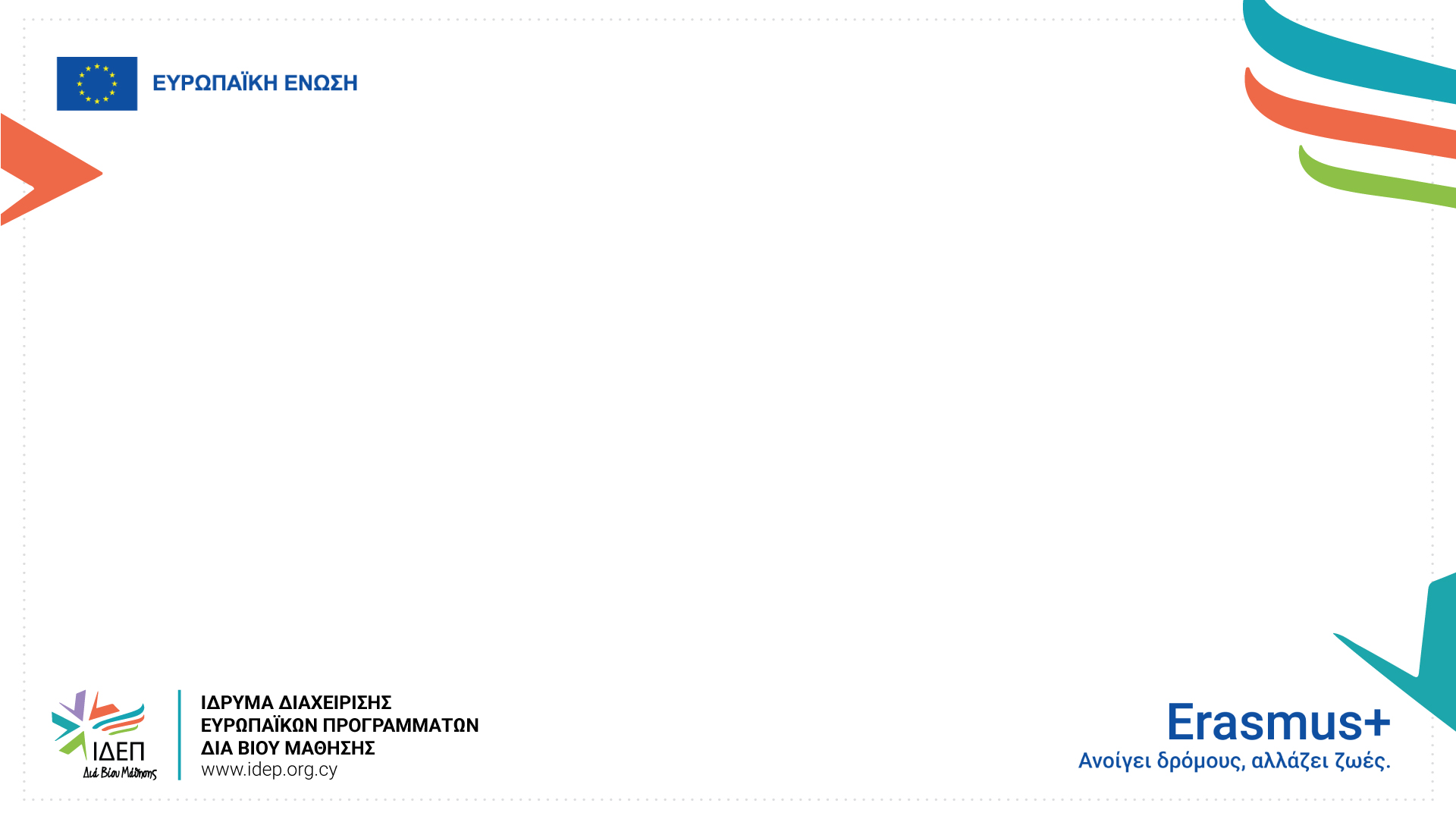 Βασικά Χαρακτηριστικά Σχεδίων
Προσωπικό αθλητικών οργανώσεων είναι τα άτομα που εμπλέκονται στην καθοδήγηση, την εκπαίδευση και τη διαχείριση μιας αθλητικής ομάδας ή μεμονωμένων αθλητών, είτε σε αμειβόμενη είτε σε εθελοντική βάση.
Ορισμοί
Μαζικός αθλητισμός είναι δραστηριότητες αθλητισμού και σωματικής άσκησης που ασκούνται τακτικά σε μη επαγγελματικό επίπεδο από άτομα όλων των ηλικιών για λόγους υγείας, εκπαιδευτικούς ή κοινωνικούς σκοπούς.
[Speaker Notes: Θα δούμε αρχικά κάποιους ορισμούς που χρησιμοποιούμε για τα σχέδια του Αθλητισμού. 

Προσωπικό αθλητικών οργανώσεων είναι τα άτομα που εμπλέκονται στην καθοδήγηση, την εκπαίδευση και τη διαχείριση μιας αθλητικής ομάδας ή μεμονωμένων αθλητών, είτε σε αμειβόμενη είτε σε εθελοντική βάση. 

Μαζικός αθλητισμός είναι δραστηριότητες αθλητισμού και σωματικής άσκησης που ασκούνται τακτικά σε μη επαγγελματικό επίπεδο από άτομα όλων των ηλικιών για λόγους υγείας, εκπαιδευτικούς ή κοινωνικούς σκοπούς.]
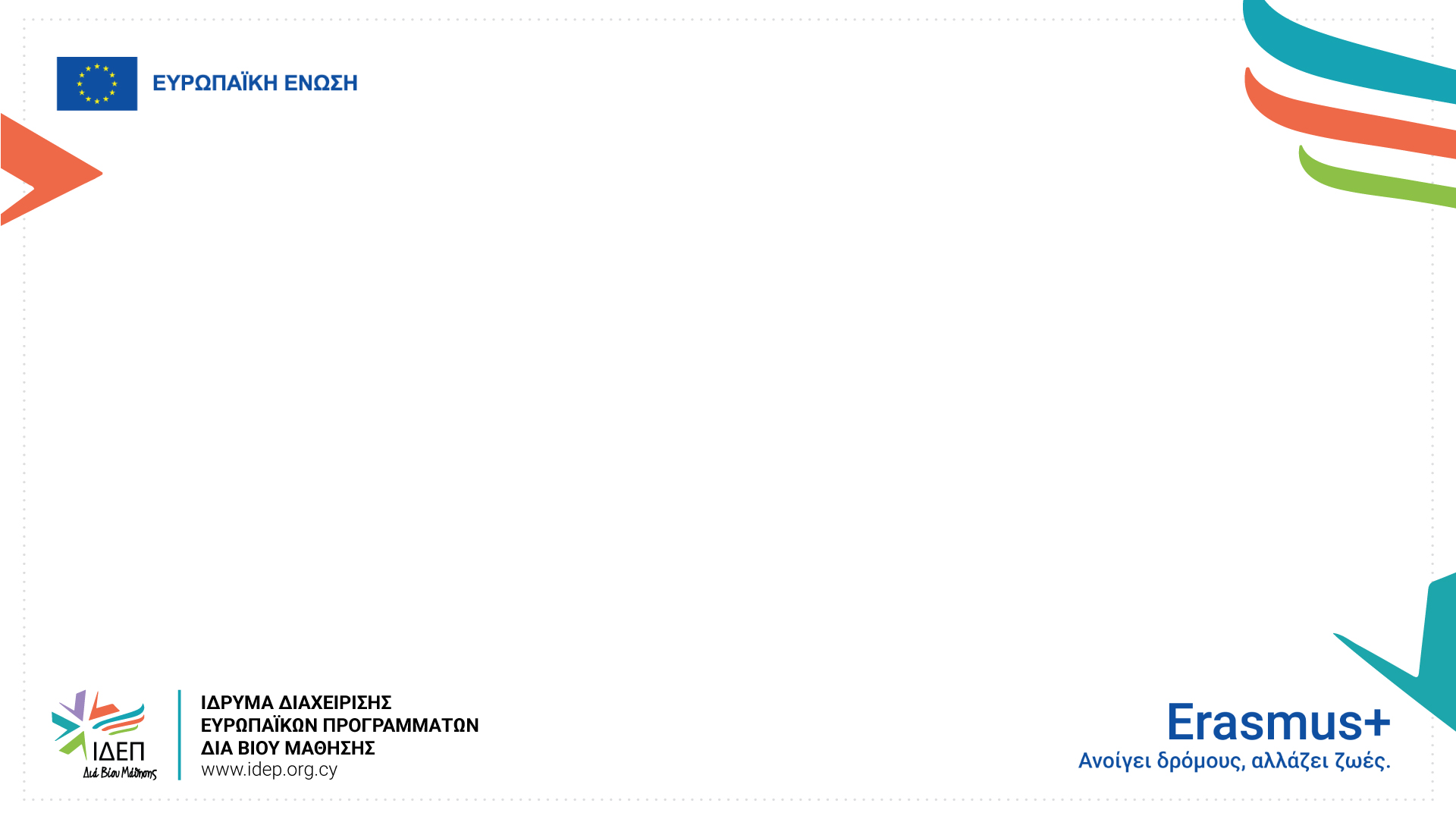 Βασικά Χαρακτηριστικά Σχεδίων
Στόχοι
Προώθηση φυσικής δραστηριότητας και ενεργού, υγειούς τρόπου ζωής, φιλικού προς το περιβάλλον
Ανάπτυξη ικανοτήτων των οργανώσεων μαζικού αθλητισμού, βελτίωση των γνώσεων και της τεχνογνωσίας του αθλητικού προσωπικού
Προώθηση κοινών Ευρωπαϊκών αξιών, κοινωνικής ένταξης και ενεργούς συμμετοχής
Προώθηση ευρωπαϊκής διακρατικής συνεργασίας, διαπροσωπικών σχέσεων, δημιουργία Ευρωπαϊκού δικτύου προπονητών και άλλου προσωπικού αθλητικών οργανώσεων
[Speaker Notes: Οι κύριοι στόχοι των σχεδίων στους οποίους θα πρέπει να εστιάζουν και τα δικά σας σχέδια είναι:
Προώθηση φυσικής δραστηριότητας και ενεργού, υγειούς τρόπου ζωής, φιλικού προς το περιβάλλον
Ανάπτυξη ικανοτήτων των οργανώσεων μαζικού αθλητισμού, βελτίωση των γνώσεων και της τεχνογνωσίας του αθλητικού προσωπικού
Προώθηση κοινών Ευρωπαϊκών αξιών, κοινωνικής ένταξης και ενεργούς συμμετοχής
Προώθηση ευρωπαϊκής διακρατικής συνεργασίας, διαπροσωπικών σχέσεων, δημιουργία Ευρωπαϊκού δικτύου προπονητών και άλλου προσωπικού αθλητικών οργανώσεων]
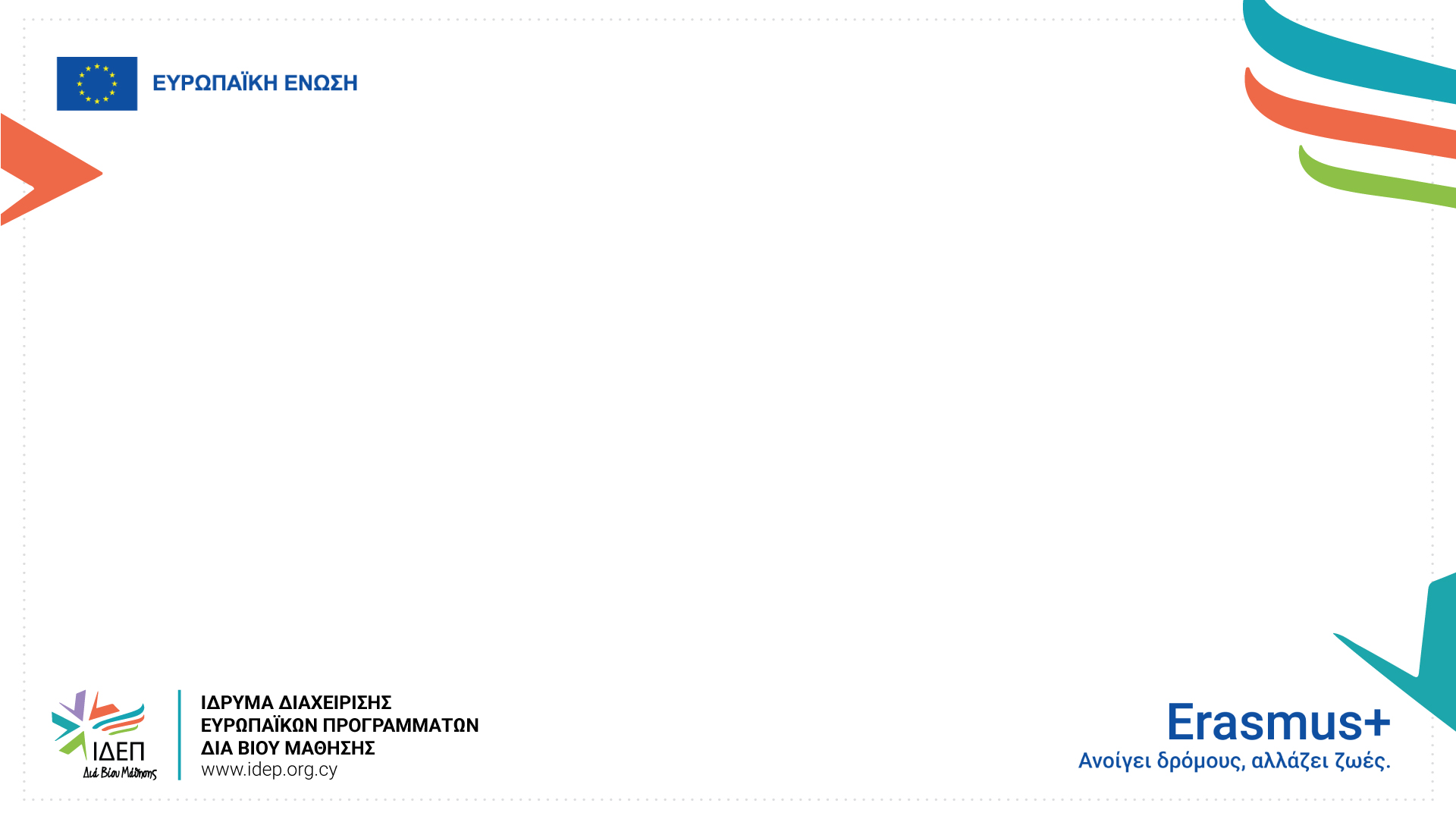 Δικαιούχοι
Δημόσιοι ή ιδιωτικοί οργανισμοί που δραστηριοποιούνται στον τομέα του αθλητισμού και της σωματικής άσκησης σε επίπεδο μαζικού αθλητισμού.
Οργανώσεις εγγεγραμμένες στον Έφορο Σωματείων και Ιδρυμάτων 
Ομοσπονδίες που είναι εγγεγραμμένες στον Κυπριακό Οργανισμό Αθλητισμού. 
Ιδιωτικοί οργανισμοί εγγεγραμμένοι στον Έφορο Εταιρειών
Ένας οργανισμός μπορεί να υποβάλει μόνο μία αίτηση ανά γύρο επιλογής.
[Speaker Notes: Οι δικαιούχοι οργανισμοί που μπορούν να χρηματοδοτηθούν και να υλοποιήσουν σχέδια κάτω από την δράση αυτή είναι Δημόσιοι ή ιδιωτικοί οργανισμοί που δραστηριοποιούνται στον τομέα του αθλητισμού και της σωματικής άσκησης σε επίπεδο μαζικού αθλητισμού.
Οργανώσεις εγγεγραμμένες στον Έφορο Σωματείων και Ιδρυμάτων 
Ομοσπονδίες που είναι εγγεγραμμένες στον Κυπριακό Οργανισμό Αθλητισμού. 
Ιδιωτικοί οργανισμοί εγγεγραμμένοι στον Έφορο Εταιρειών

Αν έχετε οποιαδήποτε αμφιβολία για την επιλεξιμότητα του δικού σας οργανισμού βάσει των κριτηρίων και του τομέα δραστηριοποίησης, μπορείτε να επικοινωνήσετε μαζί μου για να το ξεκαθαρίσουμε ανά περίπτωση. 

Ένας οργανισμός μπορεί να υποβάλει μόνο μία αίτηση ανά γύρο επιλογής. Οι οργανισμοί που λαμβάνουν επιχορήγηση στο πλαίσιο του πρώτου γύρου των αιτήσεων δεν μπορούν να υποβάλουν αίτηση στον δεύτερο γύρο της ίδιας πρόσκλησης υποβολής προτάσεων.]
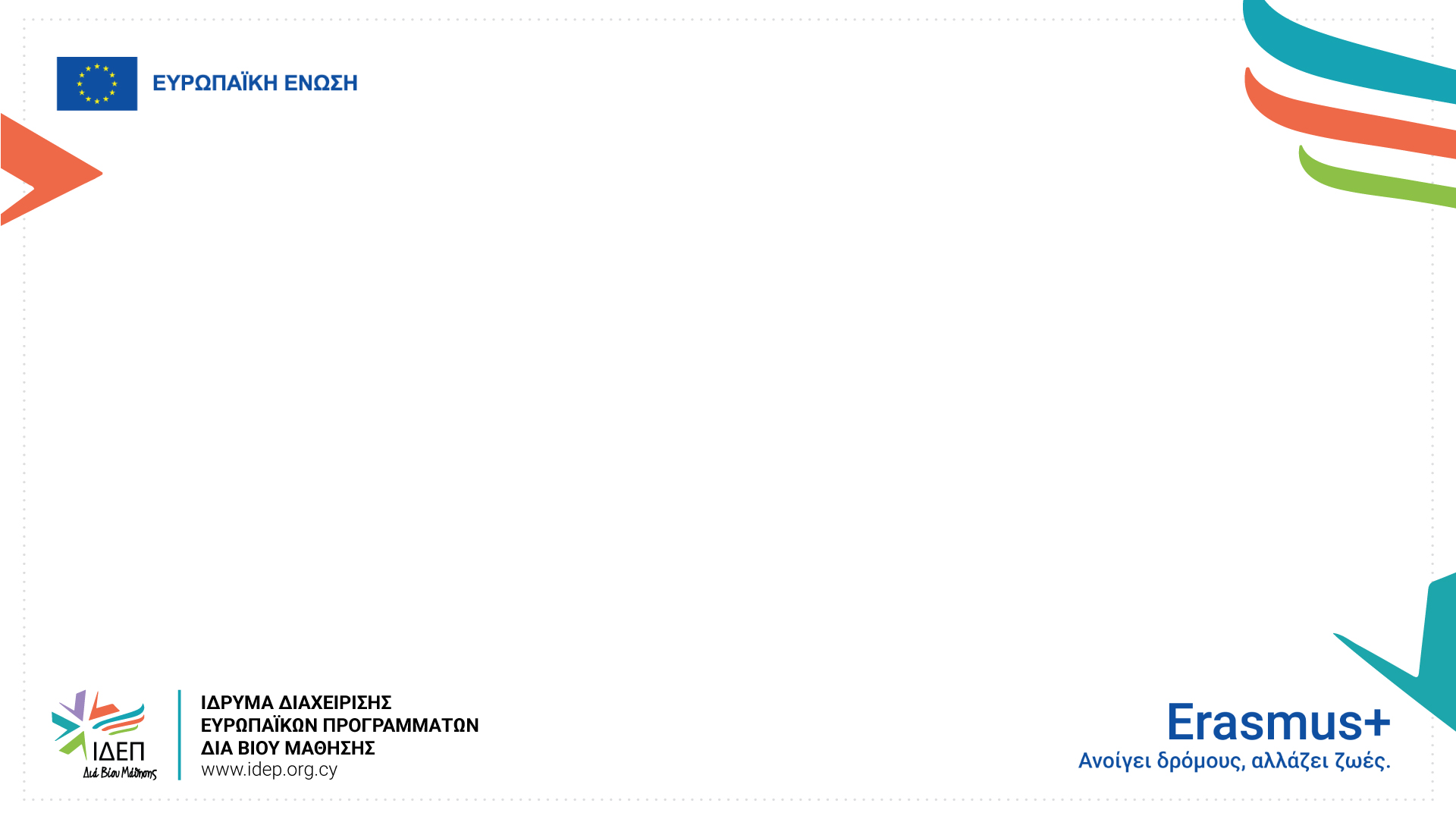 Επιλέξιμοι Συμμετέχοντες
Προσωπικό/εθελοντές οργανισμών
Προπονητές
Φυσικοθεραπευτές
Σύμβουλοι
Διοικητικό προσωπικό

*Μέχρι 10 συμμετέχοντες ανά σχέδιο
*Οι συμμετέχοντες δεν μπορούν να συμμετέχουν με την ιδιότητα του αθλητή
[Speaker Notes: Επιλέξιμοι συμμετέχοντες στις κινητικότητες είναι το Προσωπικό/εθελοντές οργανισμών και πιο συγκεκριμένα:
Προπονητές
Φυσικοθεραπευτές
Σύμβουλοι
Διοικητικό προσωπικό

*Μέχρι 10 συμμετέχοντες ανά σχέδιο
*Οι συμμετέχοντες δεν μπορούν να συμμετέχουν με την ιδιότητα του αθλητή.]
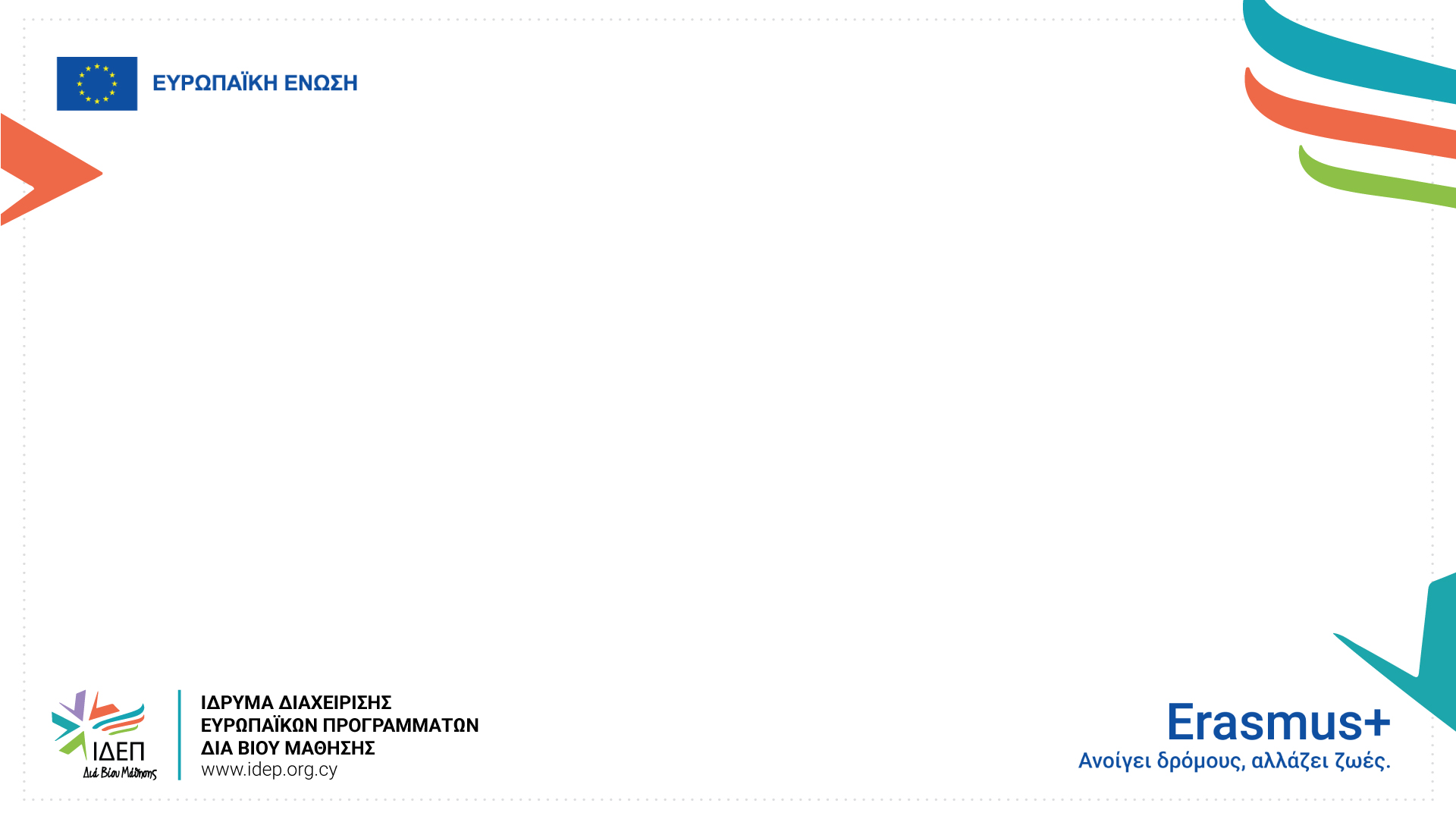 Δραστηριότητες
Σε κάθε σχέδιο μπορούν να υλοποιηθούν από 1 μέχρι 10 δραστηριότητες
Job shadowing (παρακολούθηση εργασίας) 
Προπονητικές δραστηριότητες ή παροχή εκπαίδευσης                 
Προπαρασκευαστικές επισκέψεις
2-14 μέρες
7-45 μέρες
1-2 μέρες
Αλλαγή διάρκειας για το 2025
* Υποστηρικτικές δραστηριότητες διευκολύνουν τη διοργάνωση των μαθησιακών δραστηριοτήτων και τη συνεργασία μεταξύ των οργανισμών.
Συνολική διάρκεια σχεδίων: 3 – 18 μήνες
[Speaker Notes: Σε κάθε σχέδιο μπορούν να υλοποιηθούν από 1 μέχρι 10 δραστηριότητες- 
Τα σχέδια που θα χρηματοδοτηθούν αναμένεται να ξεκινήσουν μεταξύ 1ης Ιουνίου και 31ης Δεκεμβρίου του ίδιου έτους.

Είδη δραστηριοτήτων:
Job shadowing (παρακολούθηση εργασίας) 
Όπου οι συμμετέχοντες μπορούν να περάσουν ένα χρονικό διάστημα (2 έως 14 ημερών) σε οργανισμό υποδοχής σε άλλη χώρα με σκοπό την εκμάθηση νέων πρακτικών και τη συγκέντρωση νέων ιδεών μέσω της παρατήρησης και της διάδρασης με προπονητές, εθελοντές ή άλλα μέλη του προσωπικού στο καθημερινό τους έργο στον οργανισμό υποδοχής. 
Προπονητικές δραστηριότητες ή παροχή εκπαίδευσης        
Όπου οι συμμετέχοντες μπορούν να περάσουν ένα χρονικό διάστημα (7 έως 45 ημερών) προπονώντας ή παρέχοντας κατάρτιση σε οργανισμό υποδοχής σε άλλη χώρα, ως μέσο μάθησης μέσω της ολοκλήρωσης των καθηκόντων τους και της ανταλλαγής γνώσεων. Συμβάλλει στην ανάπτυξη ικανοτήτων σε οργανώσεις μαζικού αθλητισμού.          
Προπαρασκευαστικές επισκέψεις  
(Υποστηρικτικές δραστηριότητες διευκολύνουν τη διοργάνωση των μαθησιακών δραστηριοτήτων και τη συνεργασία μεταξύ των οργανισμών.) Κάθε προπαρασκευαστική επίσκεψη πρέπει να έχει σαφή λόγο και πρέπει να εξυπηρετεί τη βελτίωση του αντικειμένου και της ποιότητας των δραστηριοτήτων κινητικότητας.                                                  

ΜΕΙΚΤΕΣ ΔΡΑΣΤΗΡΙΟΤΗΤΕΣ (BLENDED) Μπορείτε να συμπληρώσετε τις πιο πάνω δραστηριότητες με κάποιες διαδικτυακές δραστηριότητες

Οι δραστηριότητες δεν μπορούν να έχουν κερδοσκοπικό σκοπό.

Για οποιαδήποτε δραστηριότητα, μπορεί να παρασχεθεί επιπλέον υποστήριξη για άτομα που συνοδεύουν συμμετέχοντες με λιγότερες ευκαιρίες. Οι συνοδοί μπορούν να υποστηριχθούν για ολόκληρη ή μέρος της διάρκειας της δραστηριότητας.

Η παρακολούθηση εκπαίδευσης/course (επί πληρωμή ή δωρεάν) δεν αποτελεί επιλέξιμη δραστηριότητα για την κινητικότητα του προσωπικού στον τομέα του αθλητισμού.

Συνολική διάρκεια σχεδίων: 3 – 18 μήνες]
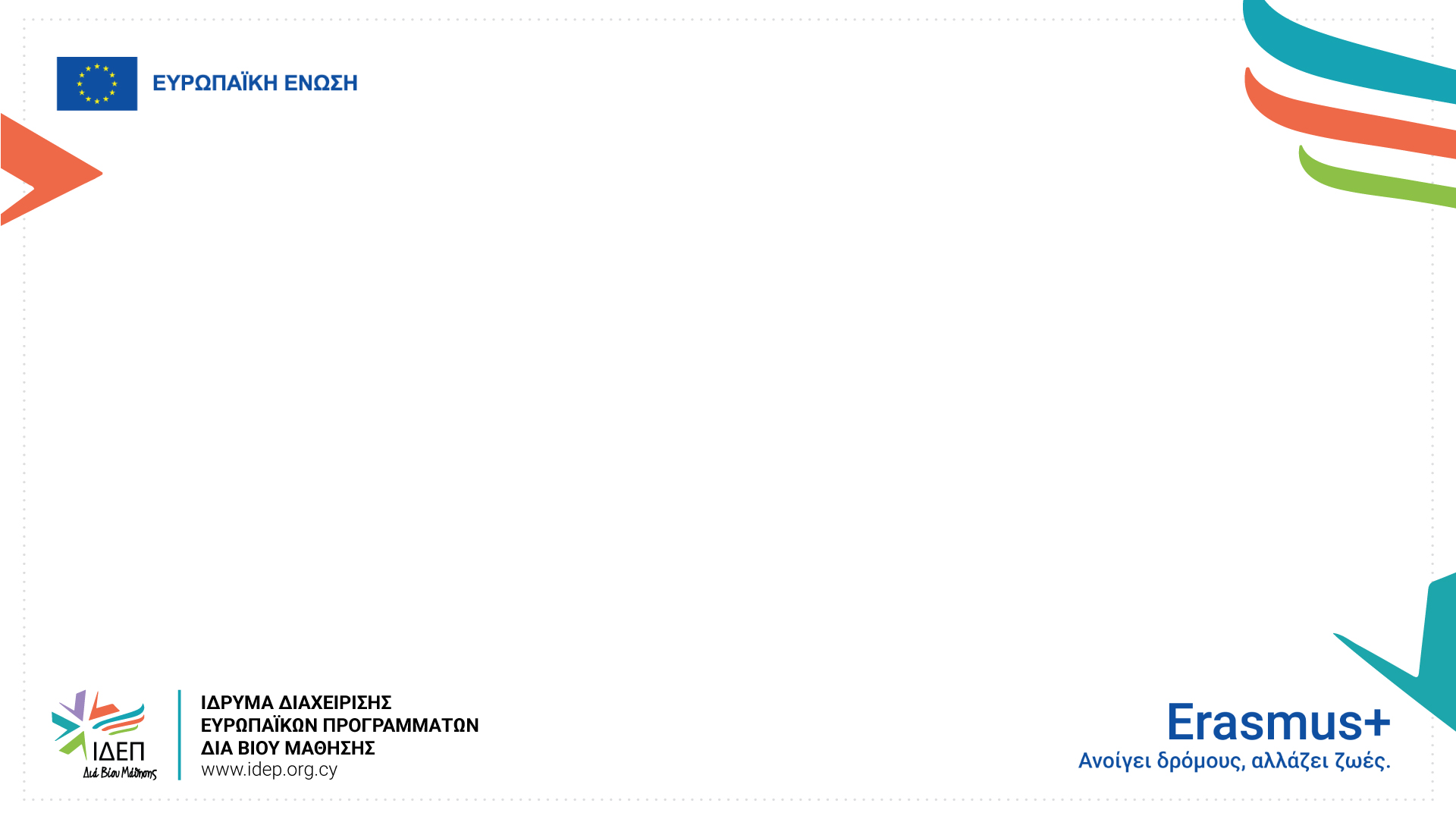 Δραστηριότητες
Και τα δύο είδη υποστηριζόμενων δραστηριοτήτων είναι δραστηριότητες εξερχόμενης κινητικότητας. Αυτό σημαίνει ότι ο αιτών οργανισμός θα ενεργεί ως οργανισμός αποστολής: θα επιλέγει συμμετέχοντες και θα τους στέλνει σε οργανισμό υποδοχής στο εξωτερικό.
[Speaker Notes: Είναι σημαντικό να διευκρινίσουμε ότι και τα δύο είδη υποστηριζόμενων δραστηριοτήτων είναι δραστηριότητες εξερχόμενης κινητικότητας. Αυτό σημαίνει ότι ο αιτών οργανισμός θα ενεργεί ως οργανισμός αποστολής: θα επιλέγει συμμετέχοντες και θα τους στέλνει σε οργανισμό υποδοχής στο εξωτερικό.]
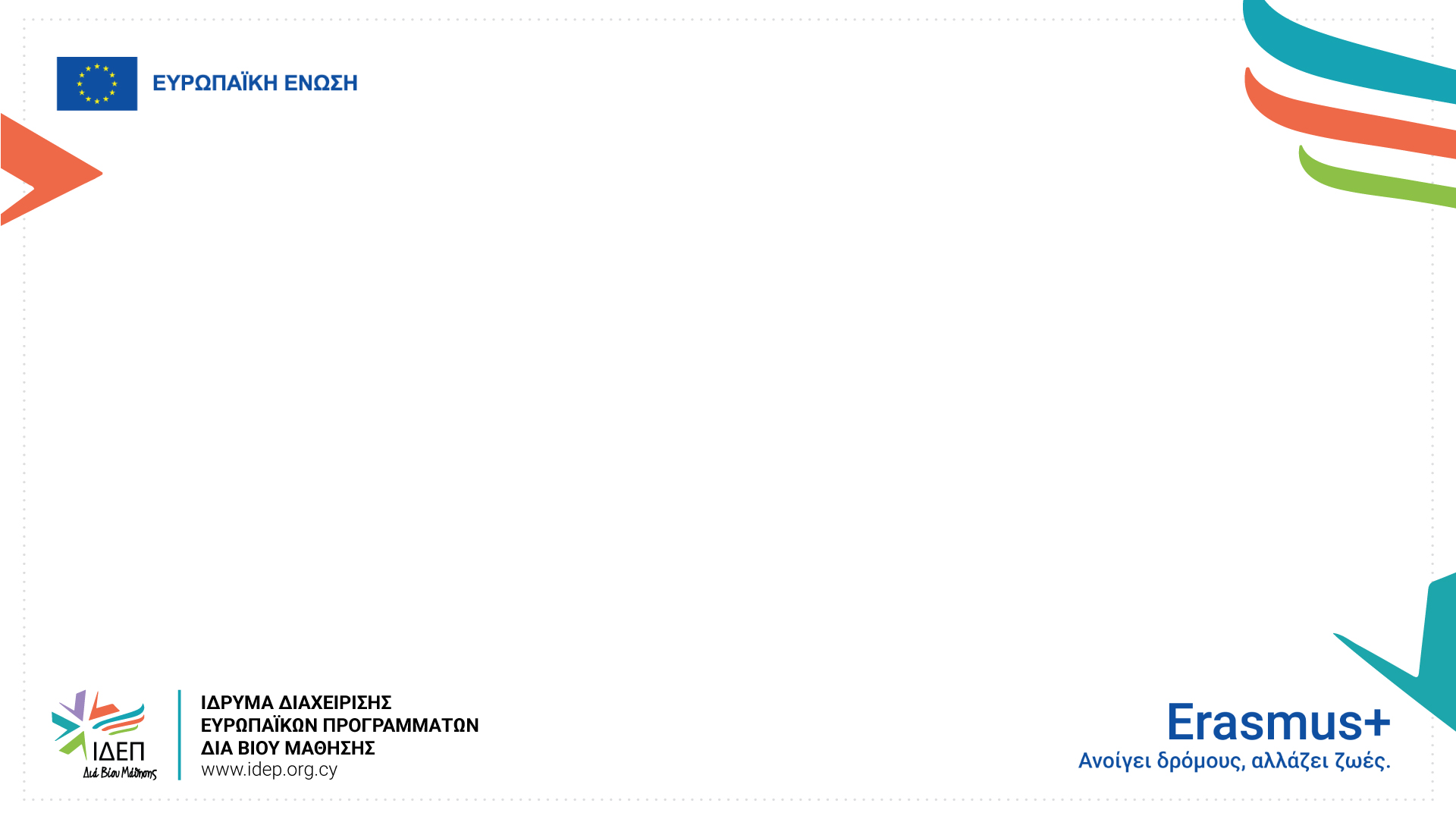 Τόπος υλοποίησης δραστηριοτήτων
Οι δραστηριότητες πρέπει να υλοποιούνται στο εξωτερικό, σε κράτος μέλος της ΕΕ ή σε τρίτη χώρα συνδεδεμένη με το πρόγραμμα. Κάθε δραστηριότητα πρέπει να υλοποιείται σε μία επιλέξιμη χώρα.
27 Κράτη μέλη της ΕΕ

Τρίτες χώρες συνδεδεμένες με το πρόγραμμα: 
Νορβηγία, Ισλανδία, Λιχτενστάιν, Δημοκρατία της Βόρειας Μακεδονίας, Δημοκρατία της Τουρκίας και Δημοκρατία της Σερβίας
Επιλέξιμες χώρες
[Speaker Notes: Κάθε δραστηριότητα πρέπει να υλοποιείται σε μια επιλέξιμη χώρα στο εξωτερικό.

Οι επιλέξιμες χώρες είναι:

27 Κράτη μέλη της ΕΕ

Τρίτες χώρες συνδεδεμένες με το πρόγραμμα: 
Νορβηγία, Ισλανδία, Λιχτενστάιν, Δημοκρατία της Βόρειας Μακεδονίας, Δημοκρατία της Τουρκίας και Δημοκρατία της Σερβίας]
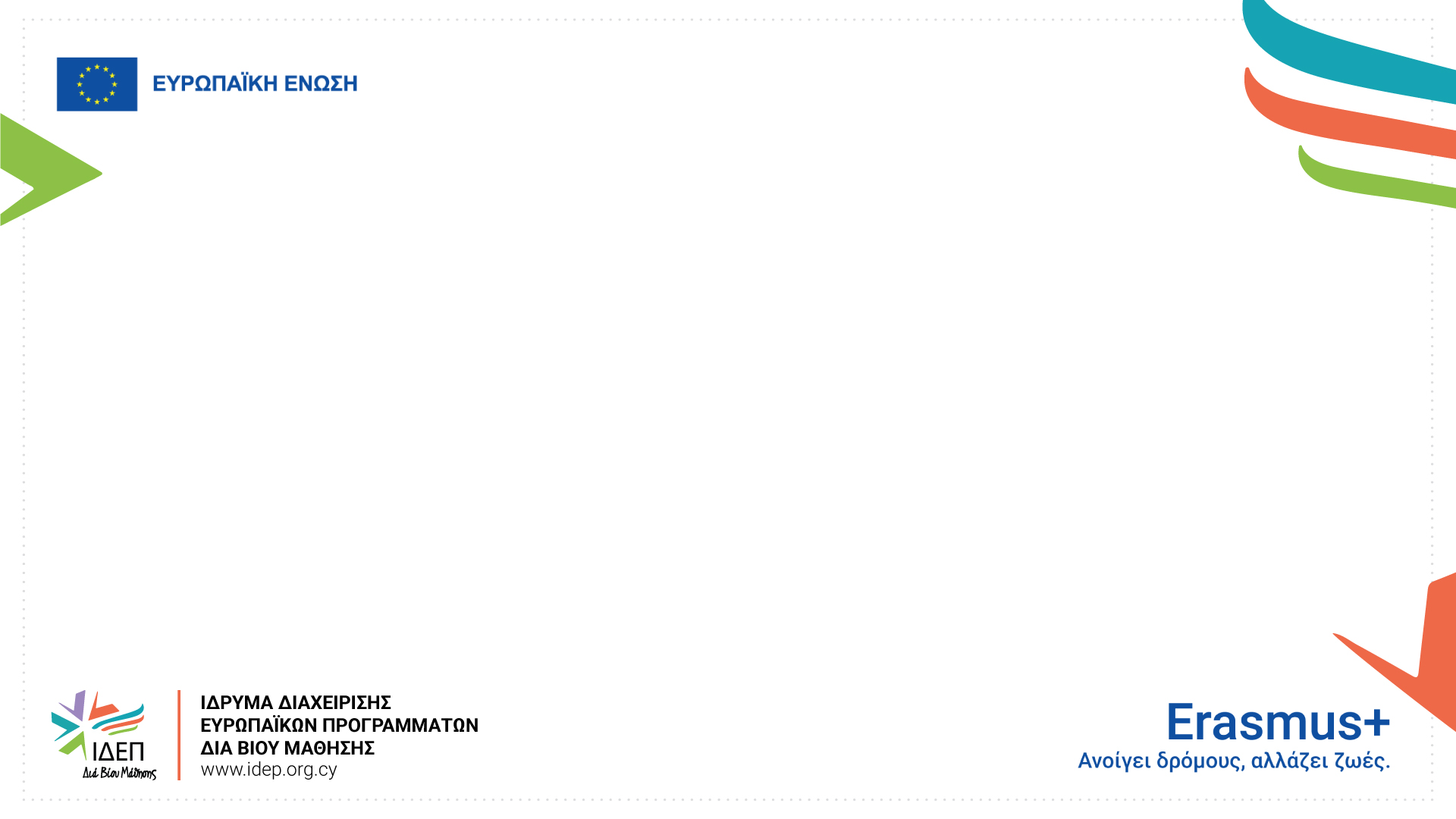 Δομή Χρηματοδότησης
Ανά συμμετέχοντα σε κινητικότητα
[Speaker Notes: Εδώ βλέπουμε τη δομή της χρηματοδότησης των σχεδίων και τις κατηγορίες δαπανών που συμπεριλαμβάνονται στον προϋπολογισμό. Οι κατηγορίες που βλέπετε εδώ καλύπτονται βάσει μοναδιαίου κόστους (unit cost) ανά συμμετέχοντα σε κινητικότητα. 

Στήριξη για την ένταξη
Ισχύει για συμμετοχή ατόμων με λιγότερες ευκαιρίες που τεκμηριώνεται βάσει και του ορισμού για συμμετέχοντες με λιγότερες ευκαιρίες όπως θα τον βρείτε στη στρατηγική του ΙΔΕΠ για την ένταξη και την πολυμορφία. Θα το δούμε και στη συνέχεια. 

Γλωσσική υποστήριξη
Η υποστήριξη καταβάλλεται μόνο εάν ο συμμετέχων δεν μπορεί να λάβει διαδικτυακή γλωσσική υποστήριξη (Online Language Support) λόγω μη διαθεσιμότητας της απαιτούμενης γλώσσας ή επιπέδου, ή λόγω συγκεκριμένων εμποδίων που αντιμετωπίζουν συμμετέχοντες με λιγότερες ευκαιρίες.]
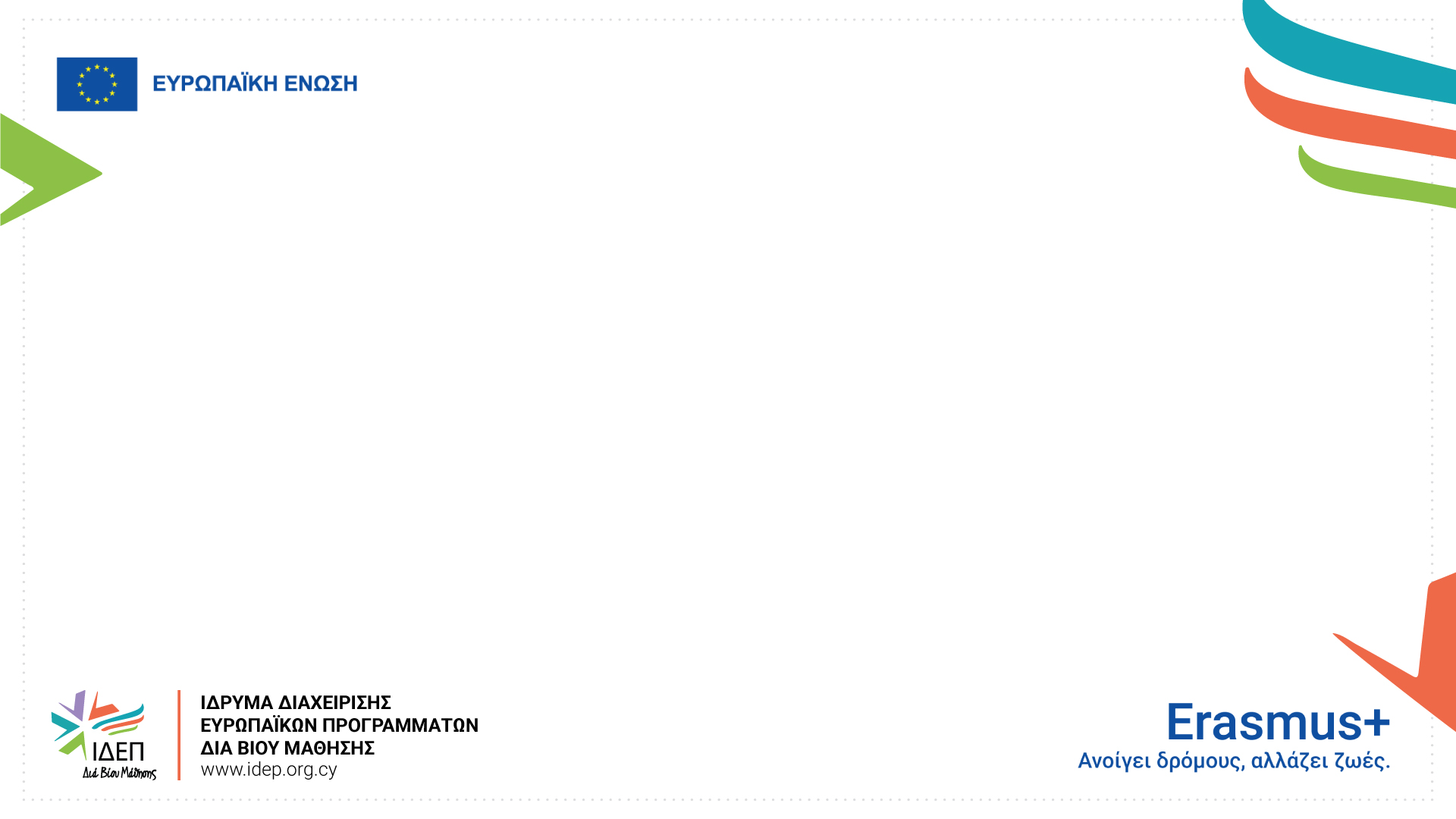 Στρατηγική του ΙΔΕΠ για την ένταξη και την πολυμορφία
Ορισμός ατόμων με λιγότερες ευκαιρίες στη σελ. 6
Δομή Χρηματοδότησης
Βάσει πραγματικού κόστους (βάσει αποδείξεων)
[Speaker Notes: Υπάρχουν και δύο κατηγορίες δαπανών που καλύπτονται βάσει πραγματικού κόστους, δηλαδή βάσει των αποδείξεων που συνδέονται με τα έξοδα.

Στήριξη για την ένταξη των συμμετεχόντων
Πρόσθετα έξοδα που συνδέονται άμεσα με συμμετέχοντες με λιγότερες ευκαιρίες και τους συνοδούς τους (συμπεριλαμβανομένων αιτιολογημένων εξόδων που σχετίζονται με ταξίδια και διαβίωση, εάν δεν ζητηθεί επιχορήγηση για αυτούς τους συμμετέχοντες μέσω των κατηγοριών προϋπολογισμού "Ταξίδι" και "Ατομική υποστήριξη").

Πριν δηλώσετε έξοδα στην κατηγορία αυτή με την υποβολή της αίτησης σας, θα ήταν χρήσιμο να μελετήσετε την στρατηγική του ΙΔΕΠ για την ένταξη και την πολυμορφία, όπου θα βρείτε και τον ορισμό ατόμων με λιγότερες ευκαιρίες, για να βεβαιωθείτε ότι τα έξοδα θα είναι αιτιολογημένα και επιλέξιμα. 

Οι ειδικές δαπάνες αφορούν συγκεκριμένα έξοδα που δεν καλύπτονται από τις άλλες κατηγορίες, όπως άδειες διαμονής, εμβολιασμούς, κτλ. και τα έξοδα για ακριβά ταξίδια σε περίπτωση που το κόστος που καλύπτεται κάτω από τα ταξιδιωτικά έξοδα, δεν καλύπτει τουλάχιστον το 70% του πραγματικού κόστους. Κανόνας κατανομής: Το αίτημα πρέπει να αιτιολογείται από τον αιτών οργανισμό  και να εγκρίνεται από την Εθνική Υπηρεσία.]
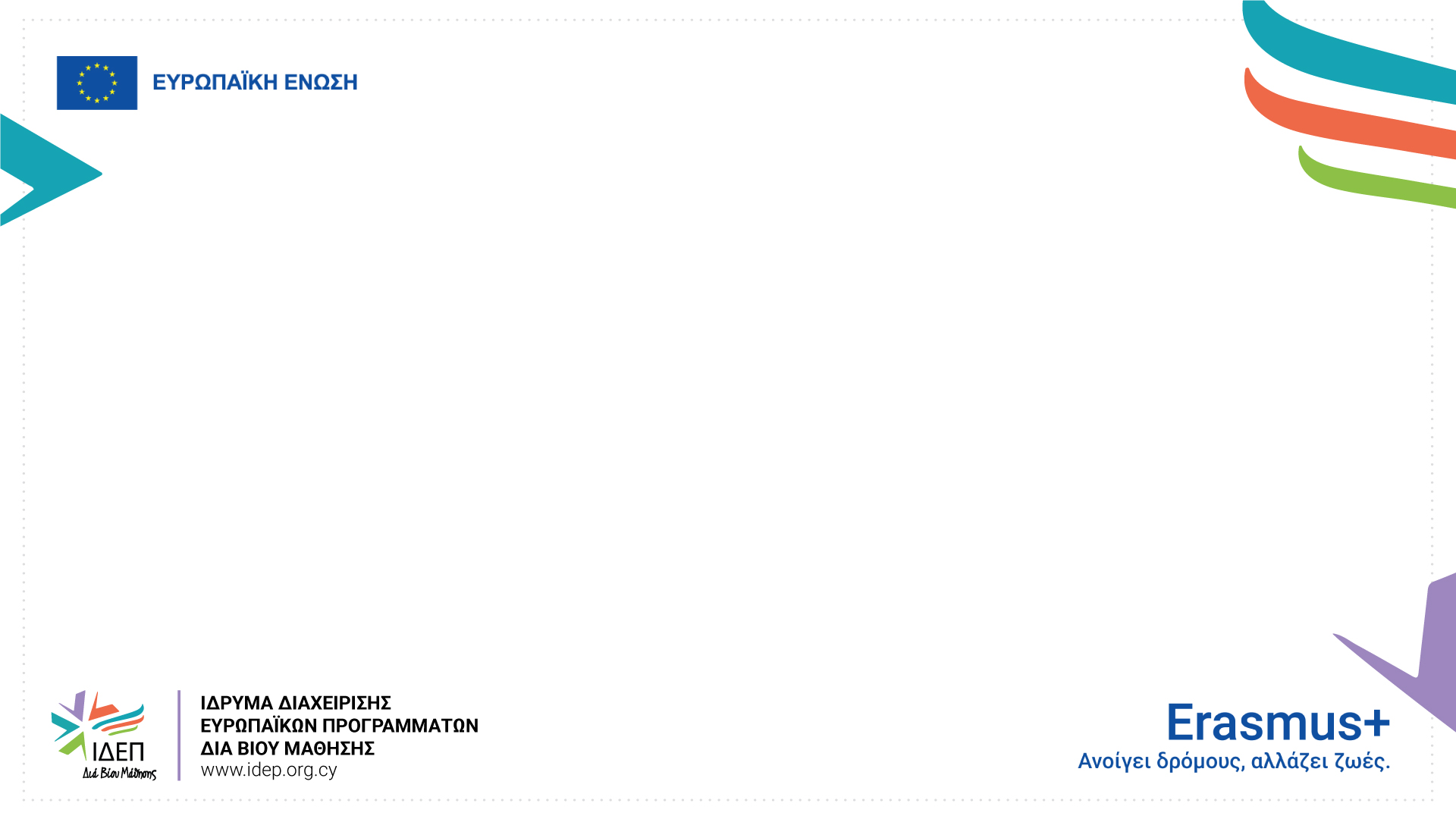 Οργάνωση Σχεδίου
Ο αιτών οργανισμός είναι ο βασικός φορέας ενός σχεδίου:
 συντάσσει και υποβάλλει την αίτηση
υπογράφει τη συμφωνία επιχορήγησης με την Εθνική Υπηρεσία Erasmus+
υλοποιεί τις δραστηριότητες κινητικότητας
υποβάλλει εκθέσεις στην Εθνική Υπηρεσία
[Speaker Notes: Ο αιτών οργανισμός είναι ο βασικός φορέας ενός σχεδίου:
 συντάσσει και υποβάλλει την αίτηση
υπογράφει τη συμφωνία επιχορήγησης με την Εθνική Υπηρεσία Erasmus+
υλοποιεί τις δραστηριότητες κινητικότητας
υποβάλλει εκθέσεις στην Εθνική Υπηρεσία]
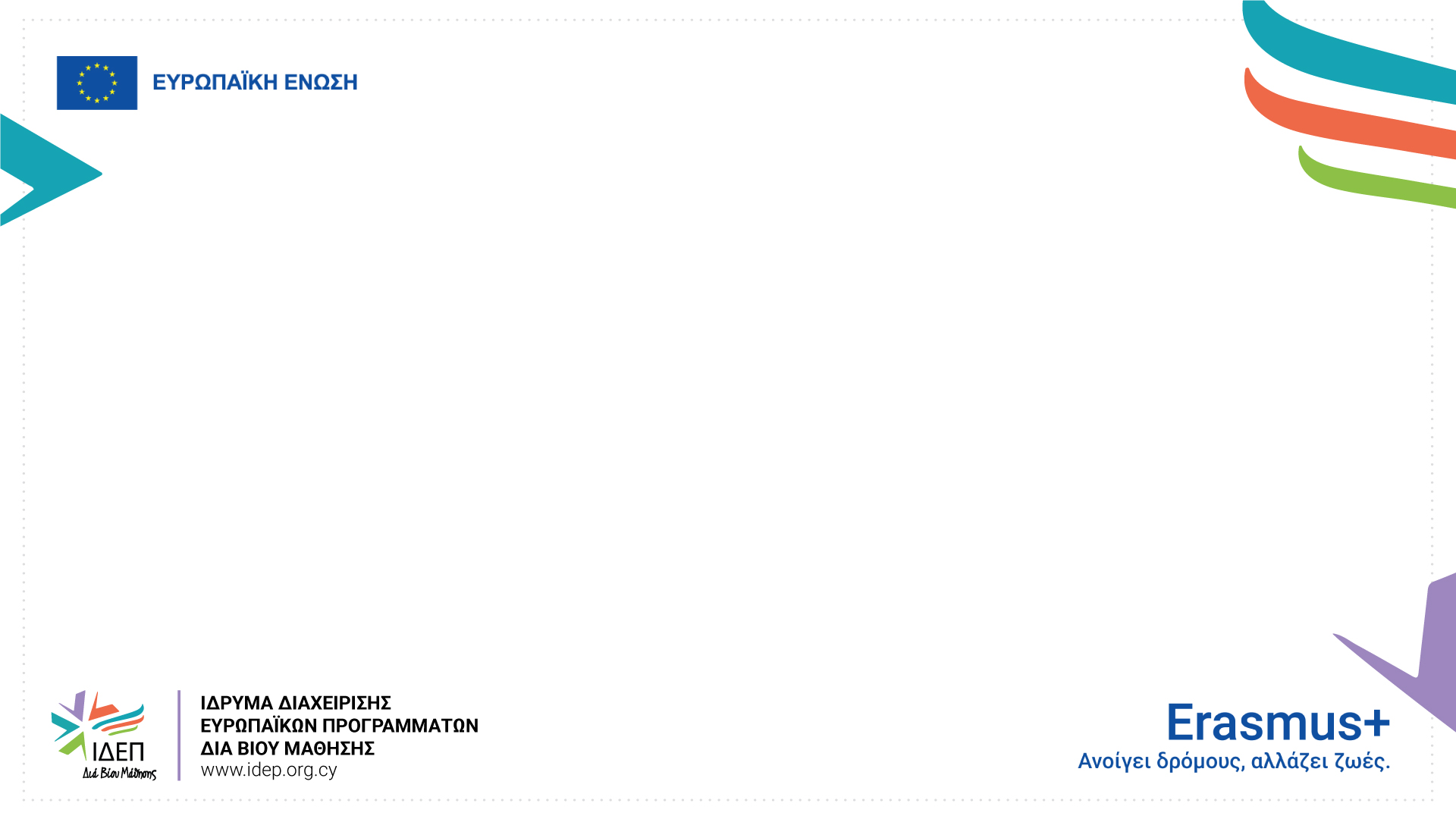 Οργάνωση Σχεδίου
Ένα ποιοτικό σχέδιο:
 Σχεδιάζεται με την ενεργό συμμετοχή των εμπλεκομένων.
Βασίζεται στις ανάγκες των συμμετεχόντων. 
Ενσωματώνει τις οριζόντιες προτεραιότητες. 
Έχει ευρωπαϊκή διάσταση και/ή προστιθέμενη αξία.
Ενθαρρύνει την καινοτομία.
Έχει σαφή αντίκτυπο.
[Speaker Notes: Ένα έργο για να θεωρείται ποιοτικό στο πλαίσιο του Προγράμματος Ε+ θα πρέπει 
να σχεδιαστεί με τη συμβολή όλων των συμμετεχόντων, λαμβάνοντας υπόψη τις ανάγκες τους
Να ενσωματώνει πρακτικές που συνεισφέρουν στις τέσσερεις οριζόντιες προτεραιότητες
Να έχει ευρωπαϊκή διάσταση, δηλαδή να προωθεί ευρωπαϊκές αξίες, και να έχει προστιθέμενη αξία 
Να ενθαρρύνει χρήση καινοτόμων πρακτικών και μεθόδων
Και τέλος να έχει σαφή αντίκτυπο, πρωτίστως στους συμμετέχοντες και στον οργανισμό τους]
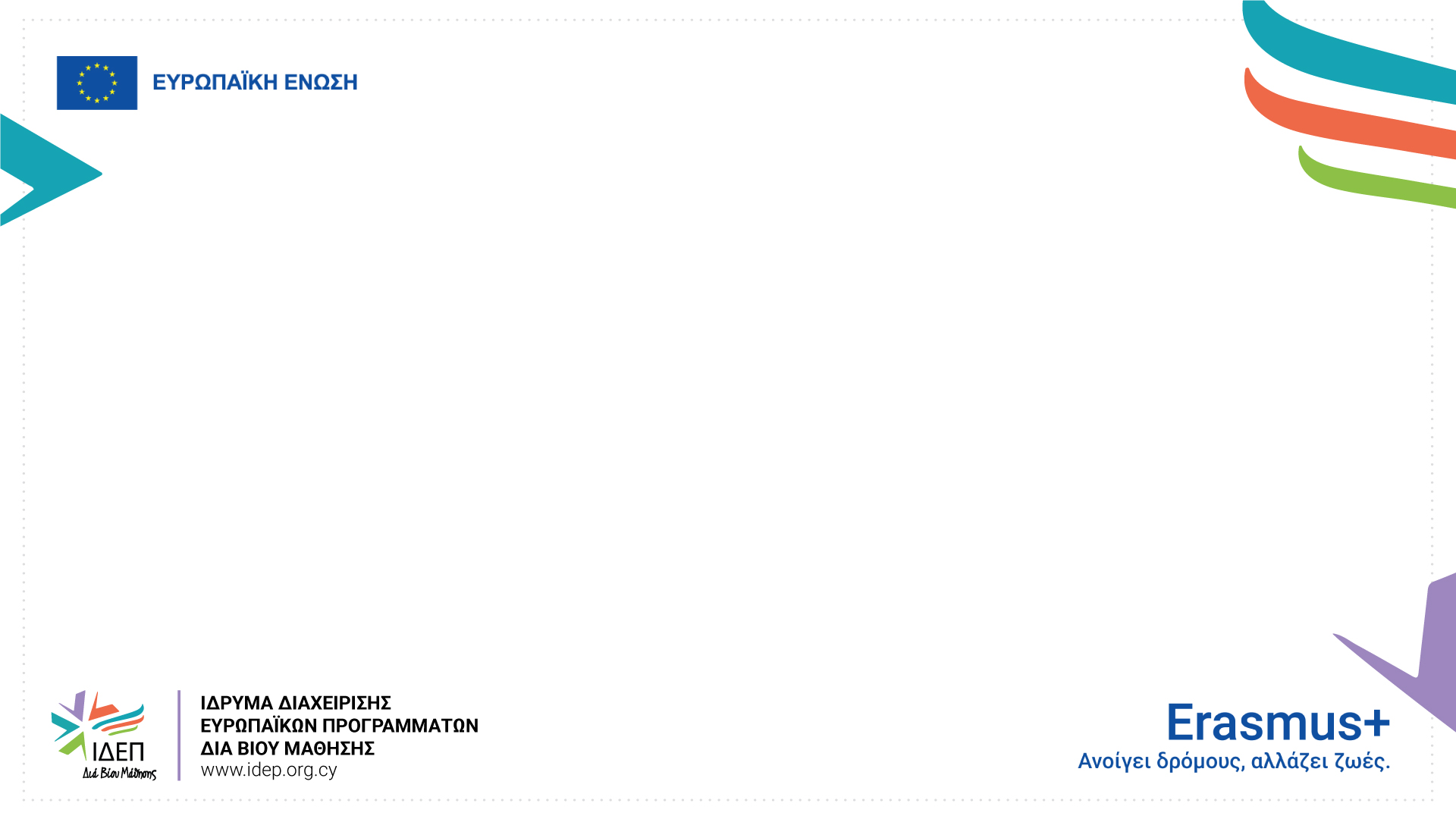 Στάδια Επεξεργασίας Αίτησης
Εντοπισμός Αναγκών και Στόχων Οργανισμού 

Υποβολή Αίτησης
                      
        Έγκριση                   Aξιολόγηση Αίτησης                     Απόρριψη

                                                              Έναρξη Σχεδίου
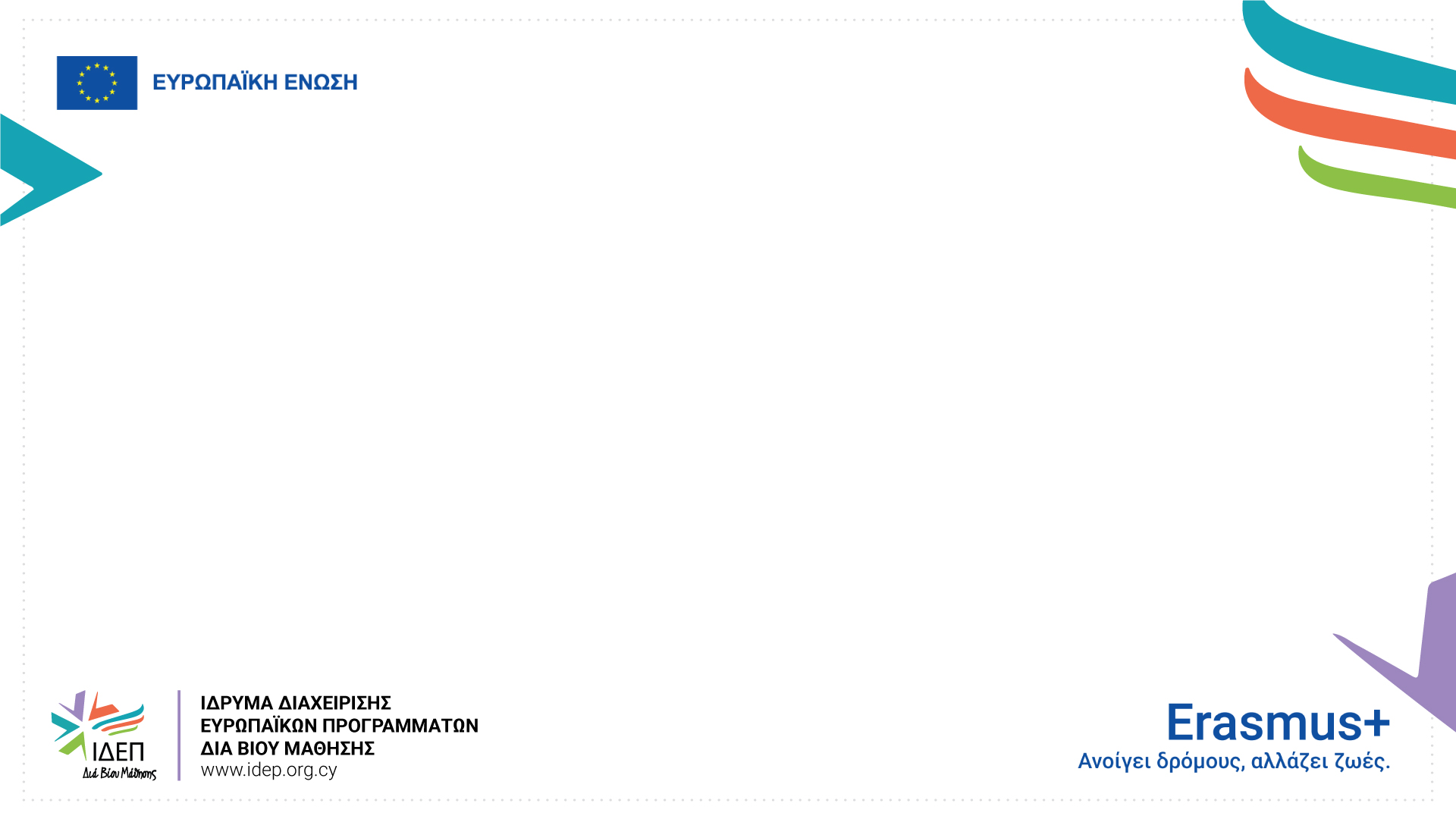 Προθεσμία Υποβολής Αιτήσεων 2025
12 Φεβρουαρίου 2025 
1 μ.μ. ώρα Κύπρου
ΥΠΟΒΟΛΗ ΑΙΤΗΣΕΩΝ
ΕΔΩ
[Speaker Notes: Οι αιτούντες πρέπει να υποβάλουν την αίτηση επιχορήγησης στη διαδικτυακή  πλατφόρμα υποβολής προτάσεων (παρέχεται το link για άμεση πρόσβαση στην παρουσιαση)  έως τις:

12 Φεβρουαρίου στις 12:00:00 (το μεσημέρι, ώρα Βρυξελλών) για τα σχέδια που πρόκειται να ξεκινήσουν μεταξύ της 1ης Ιουνίου και της 31ης Δεκεμβρίου του ίδιου έτους

οι Εθνικοί Οργανισμοί μπορούν να αποφασίσουν να ανοίξουν έναν επιπλέον γύρο. Οι Εθνικοί Οργανισμοί θα ενημερώσουν τους αιτούντες σχετικά με την έναρξη του πρόσθετου γύρου μέσω του ιστοτόπου τους.]
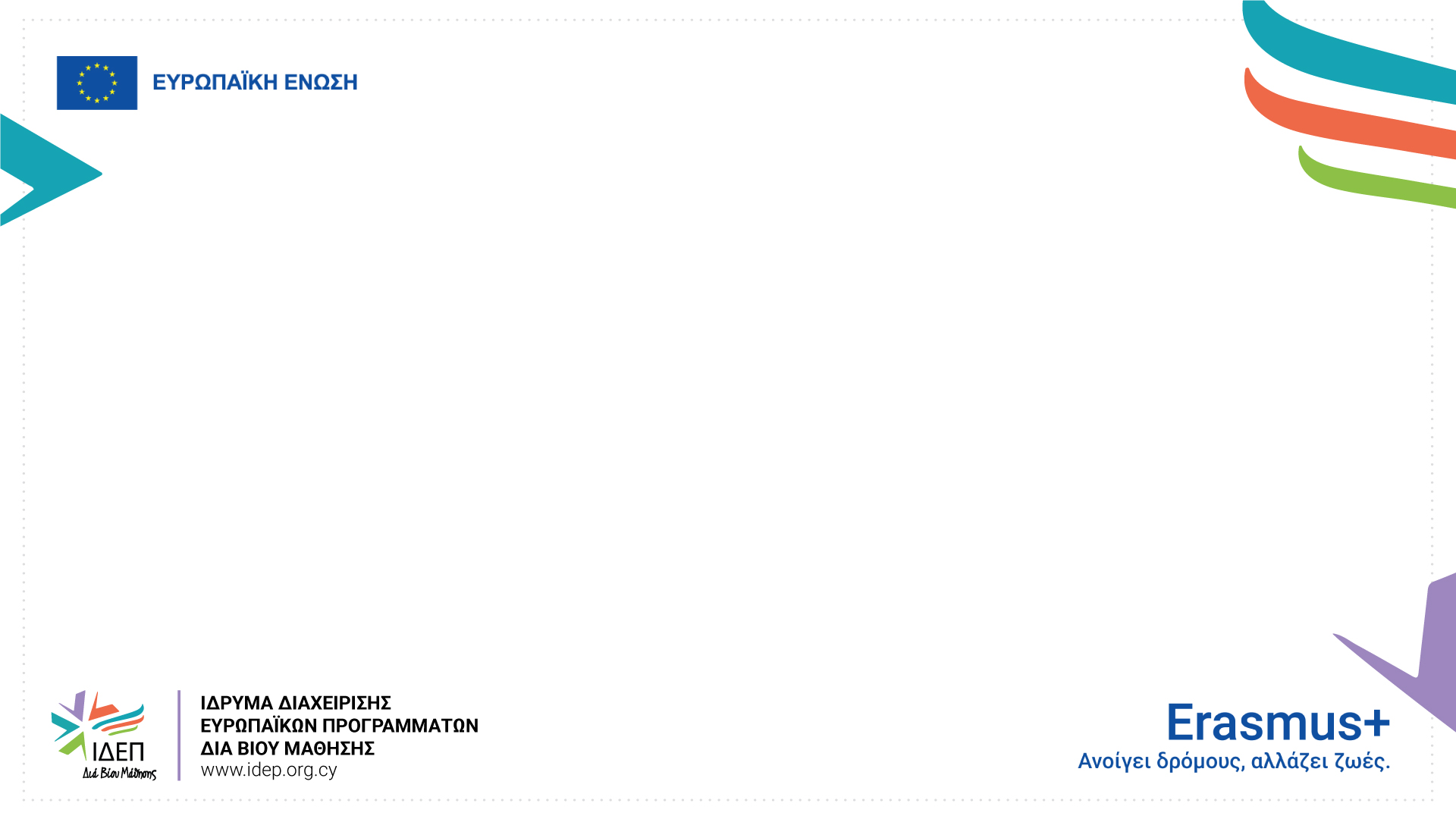 Χρήσιμοι Συνδέσμοι
ΟΔΗΓΟΣ ΠΡΟΓΡΑΜΜΑΤΟΣ 2025

ΣΤΡΑΤΗΓΙΚΗ ΤΟΥ ΙΔΕΠ ΔΙΑ ΒΙΟΥ ΜΑΘΗΣΗΣ ΓΙΑ ΤΗΝ ΕΝΤΑΞΗ ΚΑΙ ΤΗΝ ΠΟΛΥΜΟΡΦΙΑ

PROJECT RESULTS PLATFORM (ΓΙΑ ΠΑΡΑΔΕΙΓΜΑΤΑ ΣΧΕΔΙΩΝ)

ΙΣΤΟΣΕΛΙΔΑ ΤΟΥ ΙΔΕΠ ΔΙΑ ΒΙΟΥ ΜΑΘΗΣΗΣ
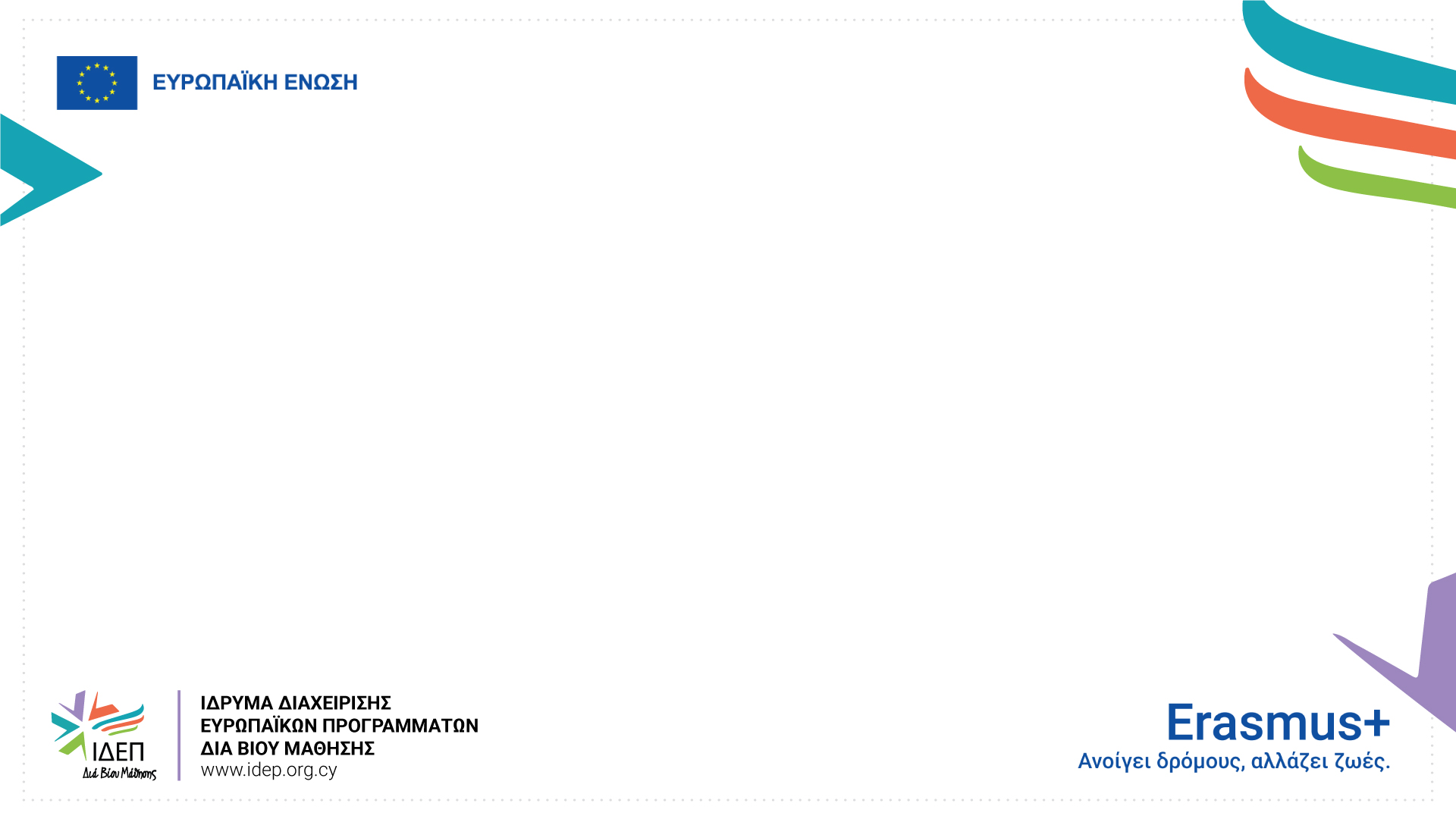 Επικοινωνία με την Εθνική Υπηρεσία
ΣΕΜΕΛΗ ΠΑΝΑΓΙΔΟΥ
Βασική Δράση 1: Αθλητισμός & Σεμινάρια Επαφών τομέας Νεολαίας
T: 22448846
spanagidou@idep.org.cy
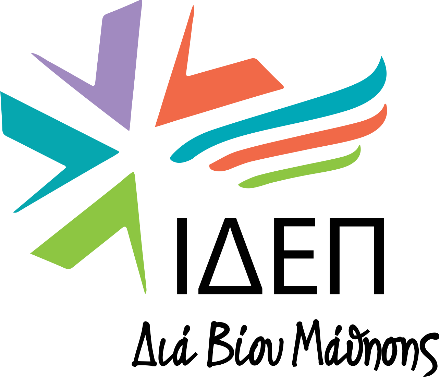